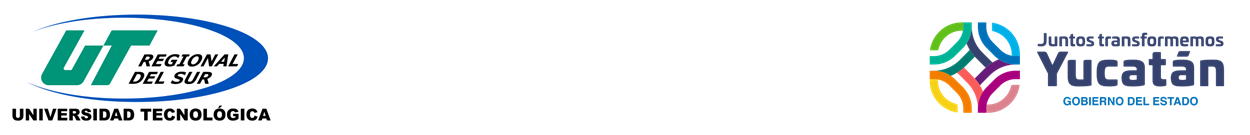 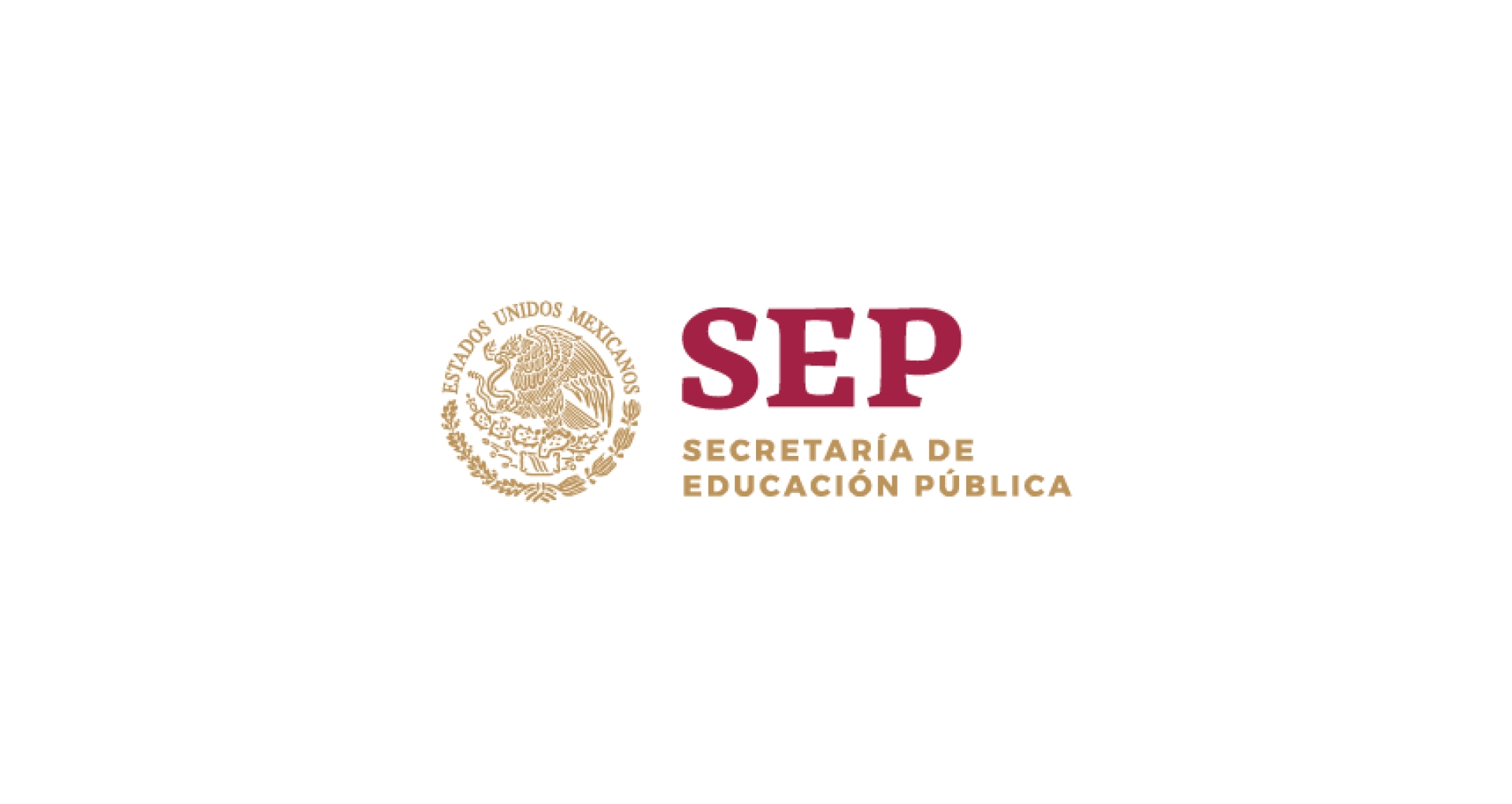 CONTRALORIA SOCIAL 2021 
EN EL MARCO DEL PROGRAMA PARA EL DESARROLLO 
PROFESIONAL DOCENTE(PRODEP) 2021
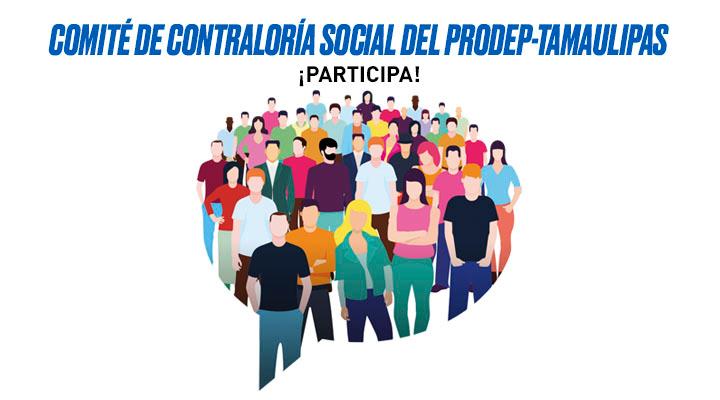 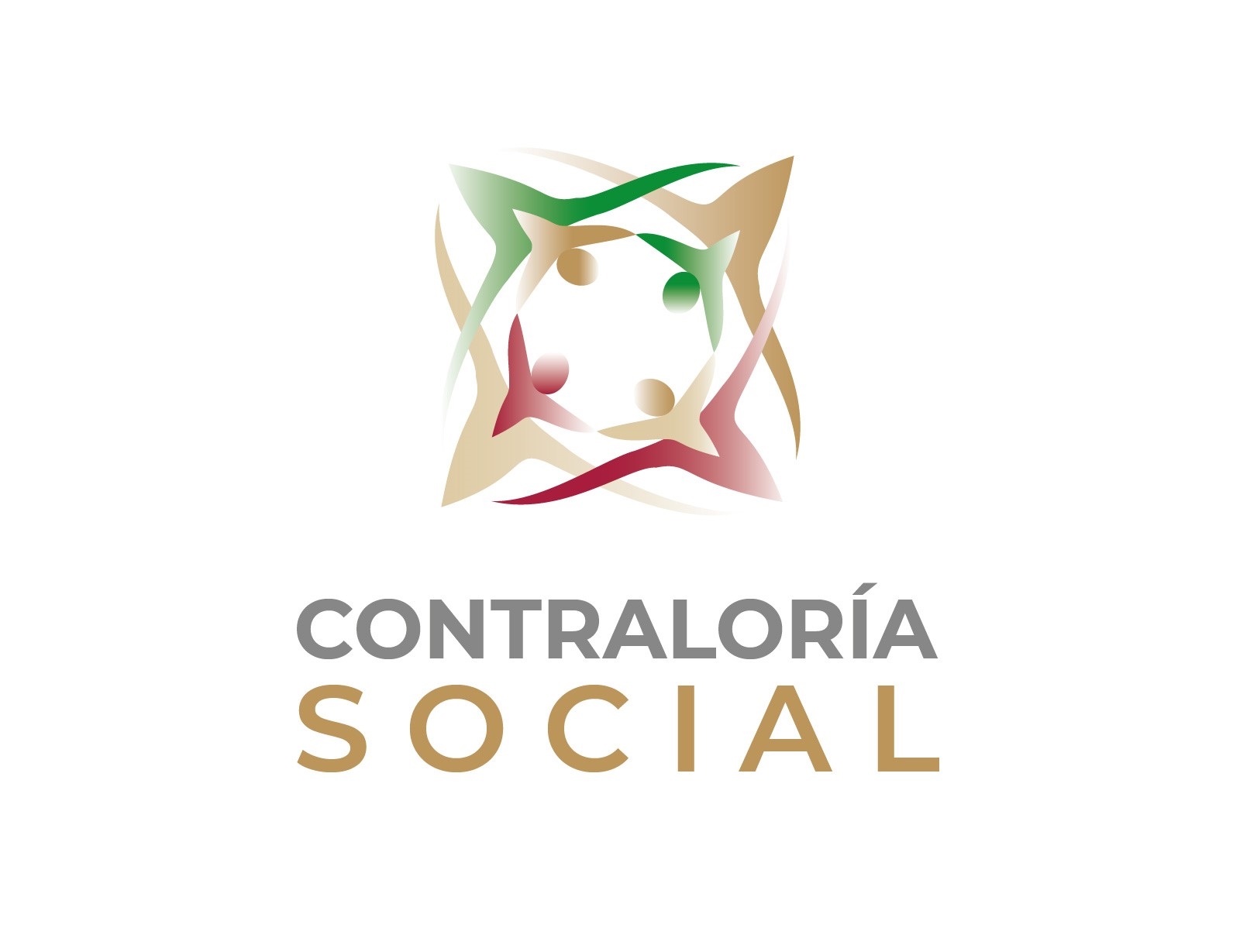 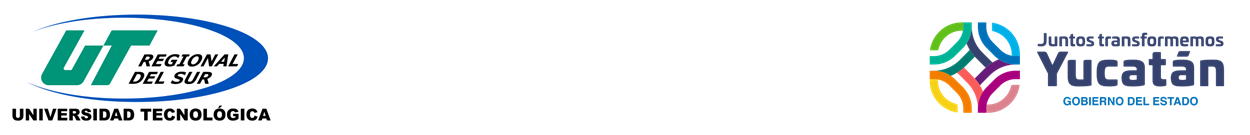 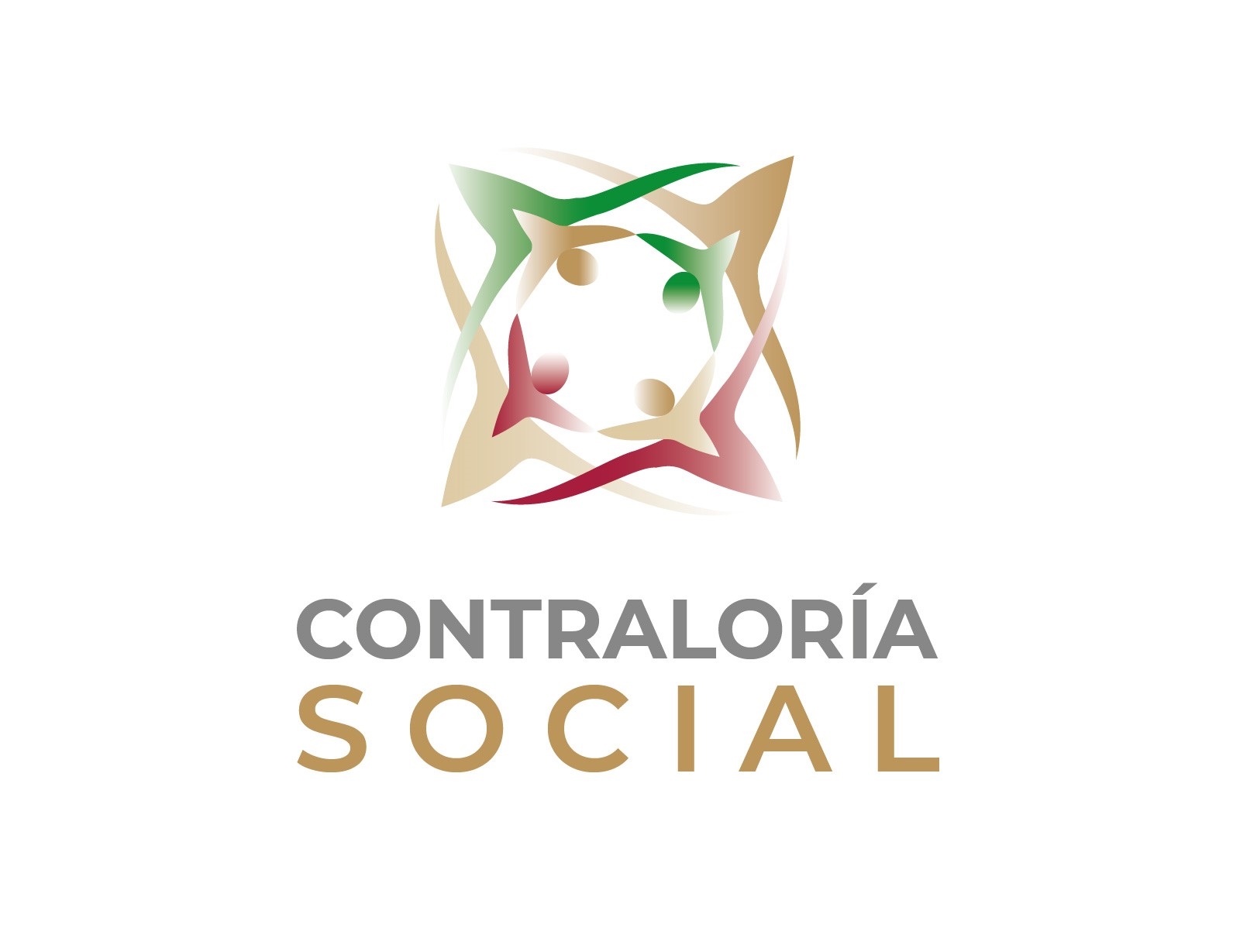 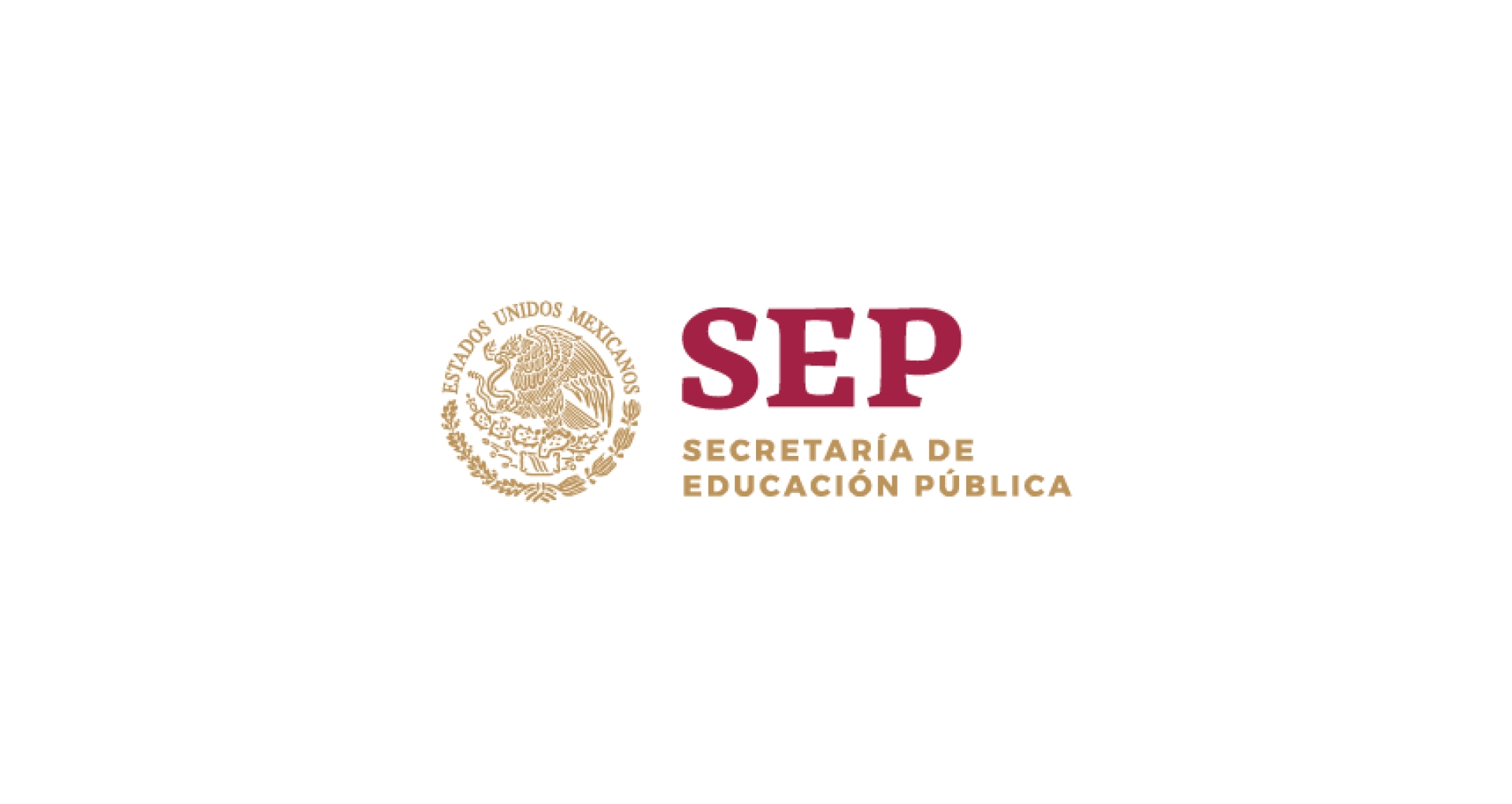 ¿QUE ES LA CONTRALORIA SOCIAL?
De acuerdo al Artículo 69 de la Ley General de Desarrollo Social, se reconoce a la Contraloría Social como el mecanismo de los beneficiarios, de manera organizada, para verificar el cumplimiento de las metas y la correcta aplicación de los recursos públicos asignados a los programas de desarrollo social.
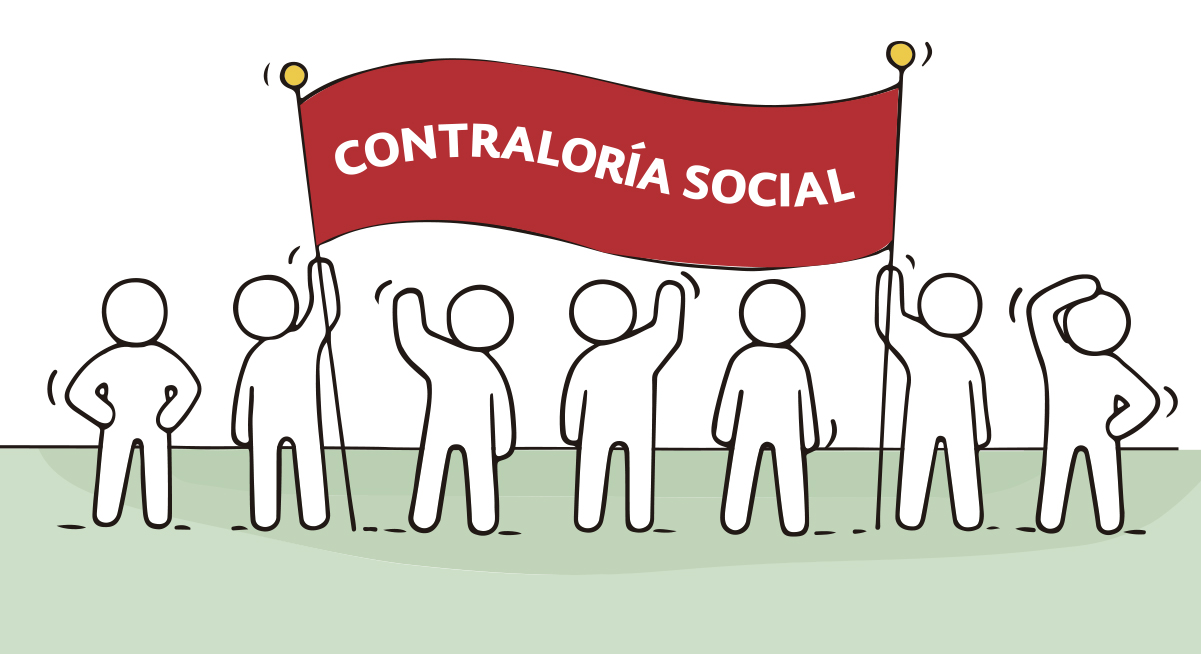 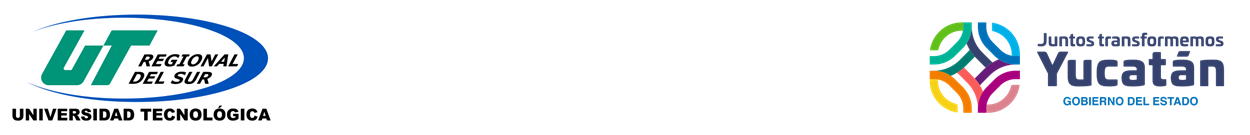 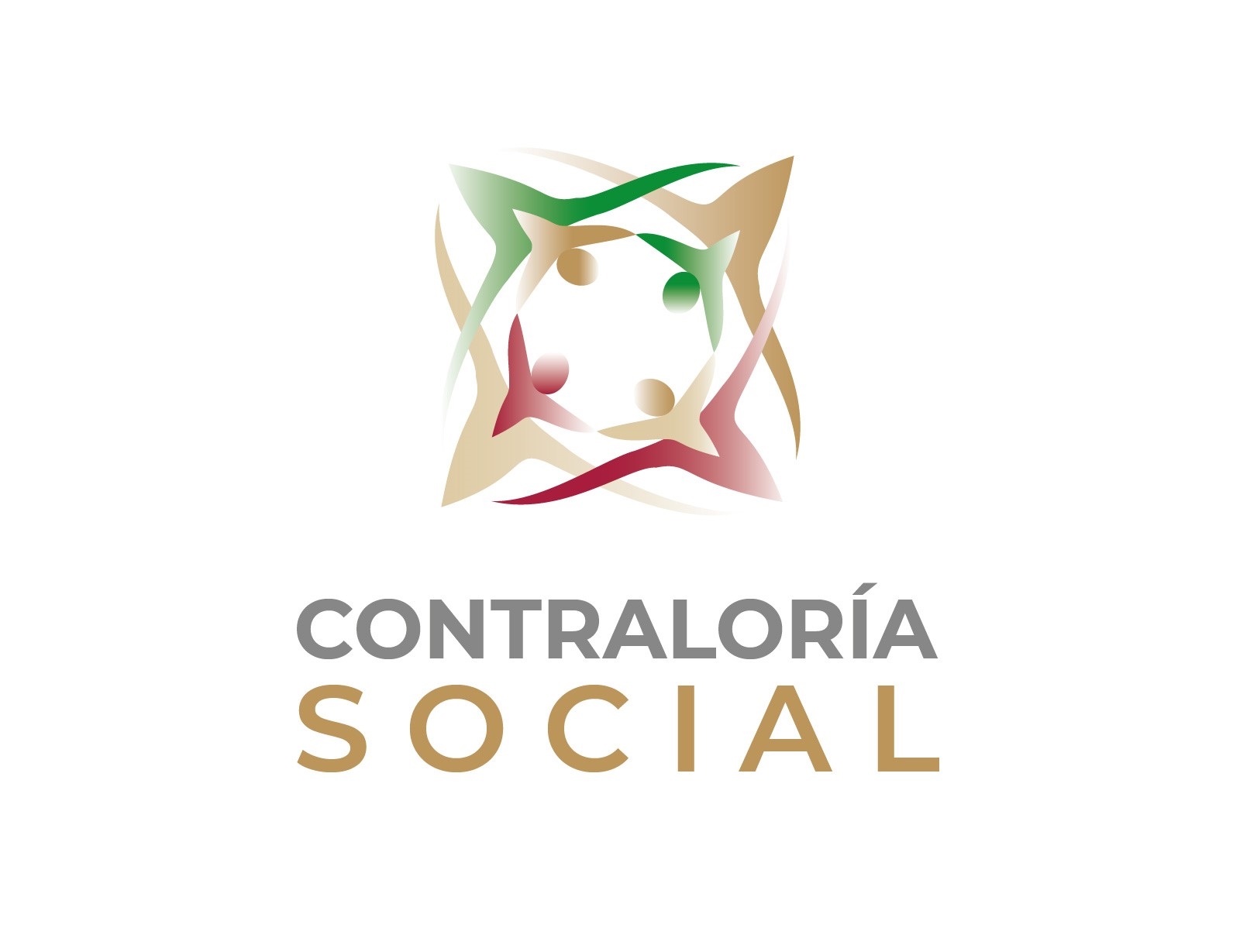 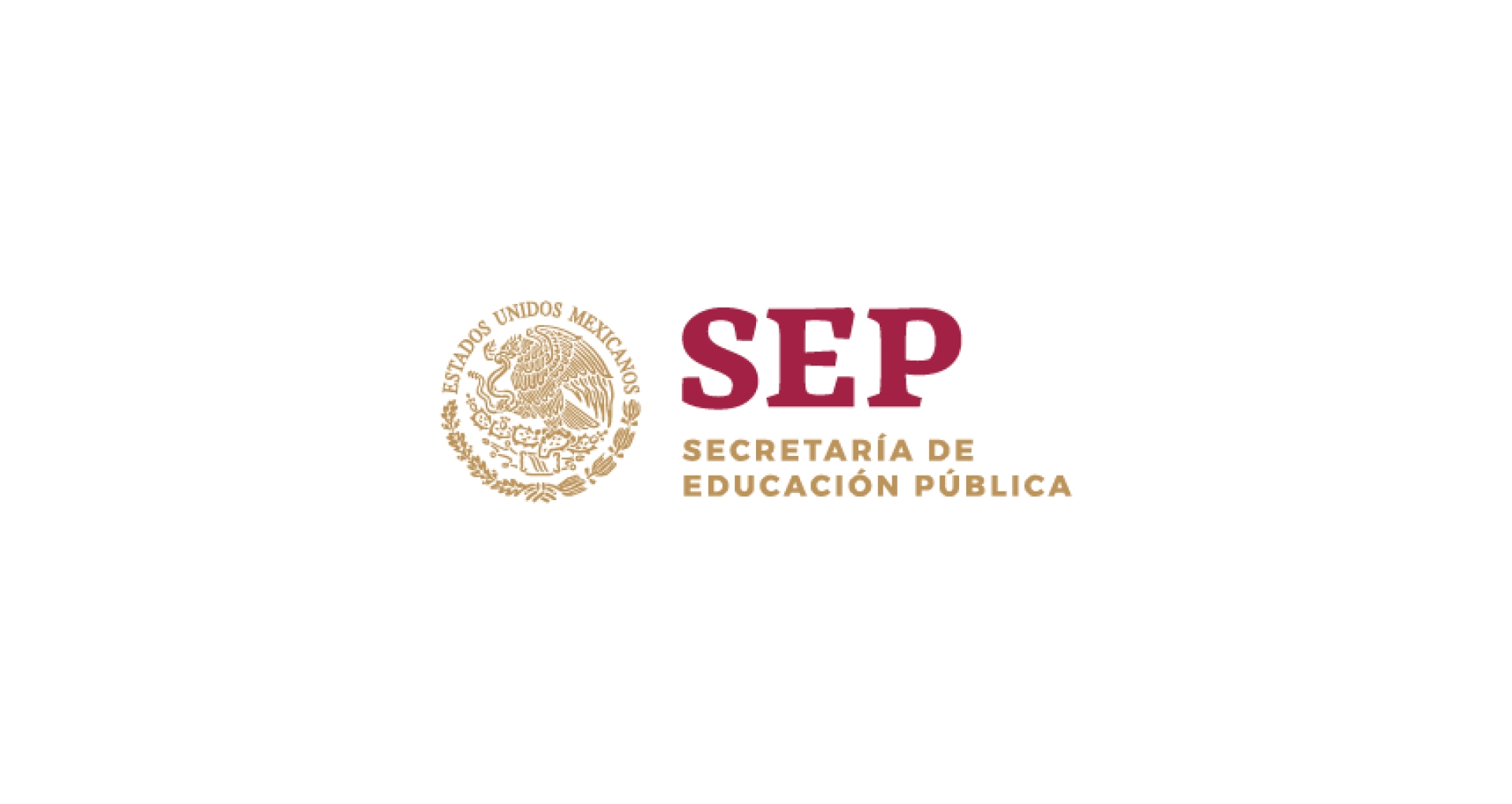 OBJETIVO DE LA CONTRALORIA SOCIAL
Conocer los criterios generales para el cumplimiento de las disposiciones en materia de la promoción de Contraloría Social (CS) 2020, para que los beneficiarios o Integrantes del comité(s) vigilen la aplicación correcta de los recursos públicos federales asignados a las Instancias Ejecutoras durante el ejercicio fiscal 2019 para el PFCE y en 2020 para el PROFEXCE y PPS.
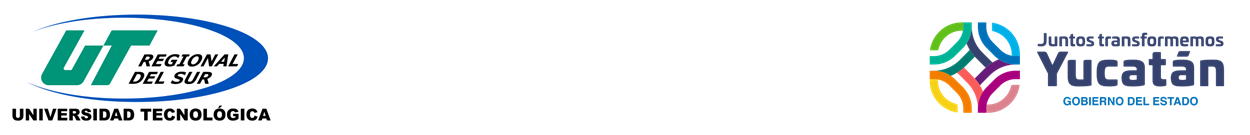 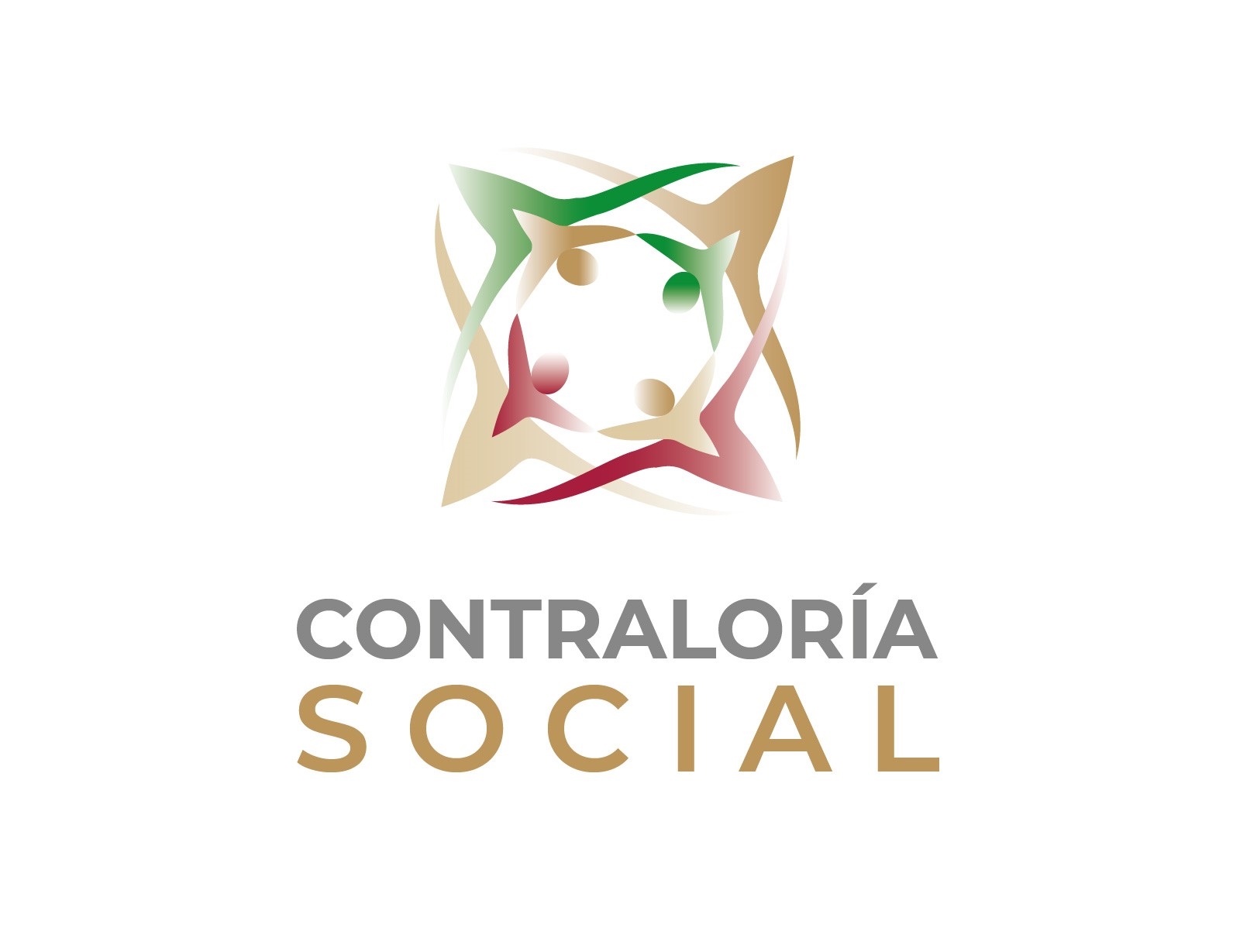 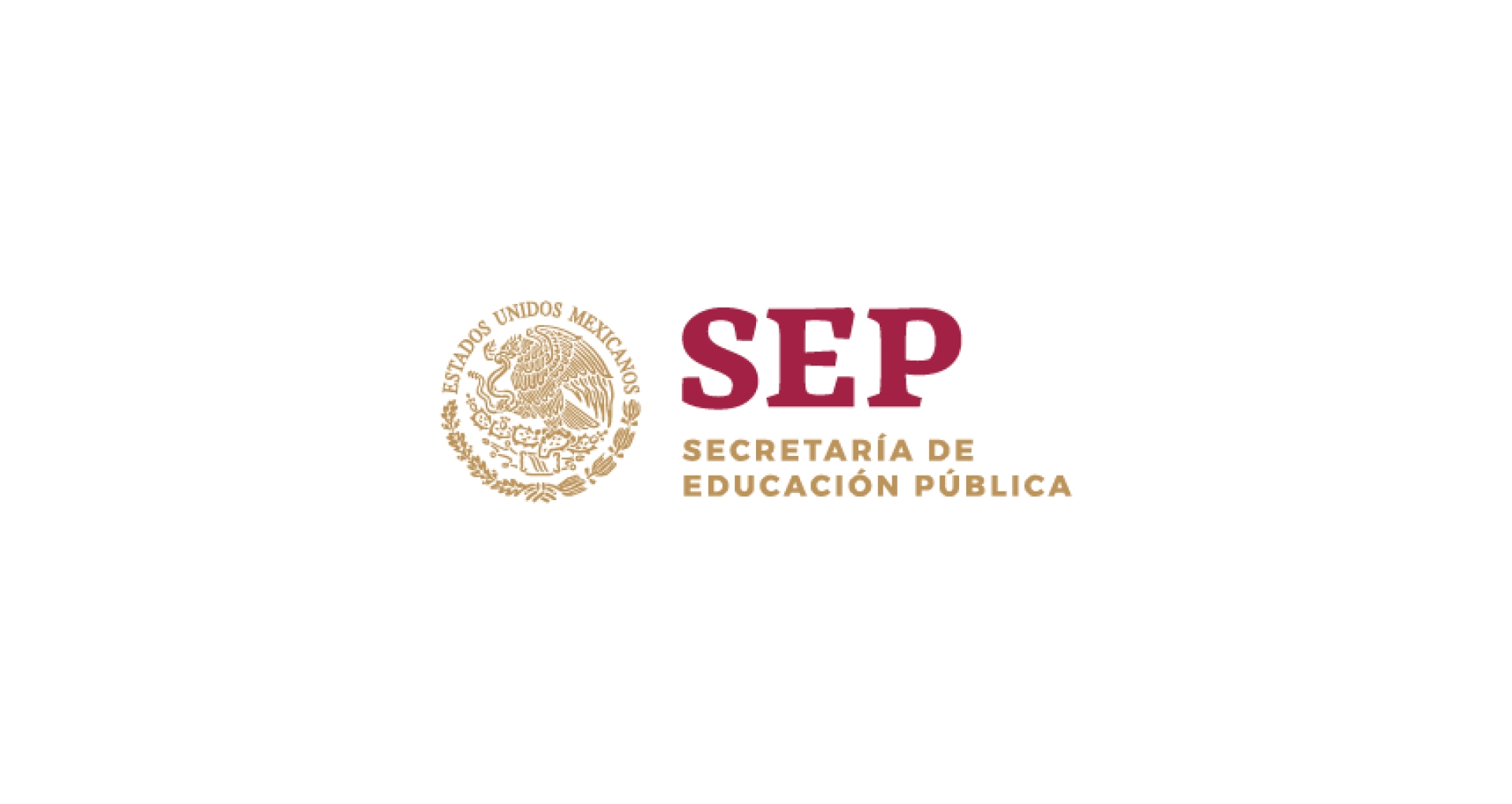 BENEFICIOS DE LA CONTRALORIA SOCIAL
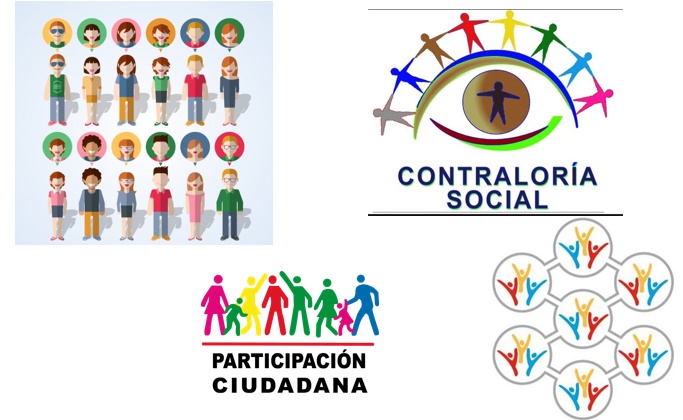 Mecanismo de vigilancia de los recursos públicos

  Establece compromisos y corresponsabilidad entre la Ciudadanía y los tres órdenes de Gobierno 

 Incentiva y fortalece la participación social

 Verifica que los programas de desarrollo social cumplan con sus objetivos

  Ofrece flexibilidad en la operación de cada programa

  Diseña e implementa estrategias 

Los beneficiarios reciben mayor orientación e información
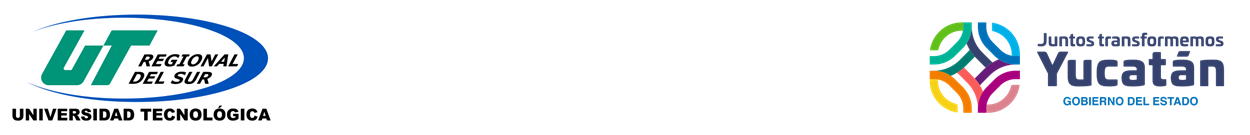 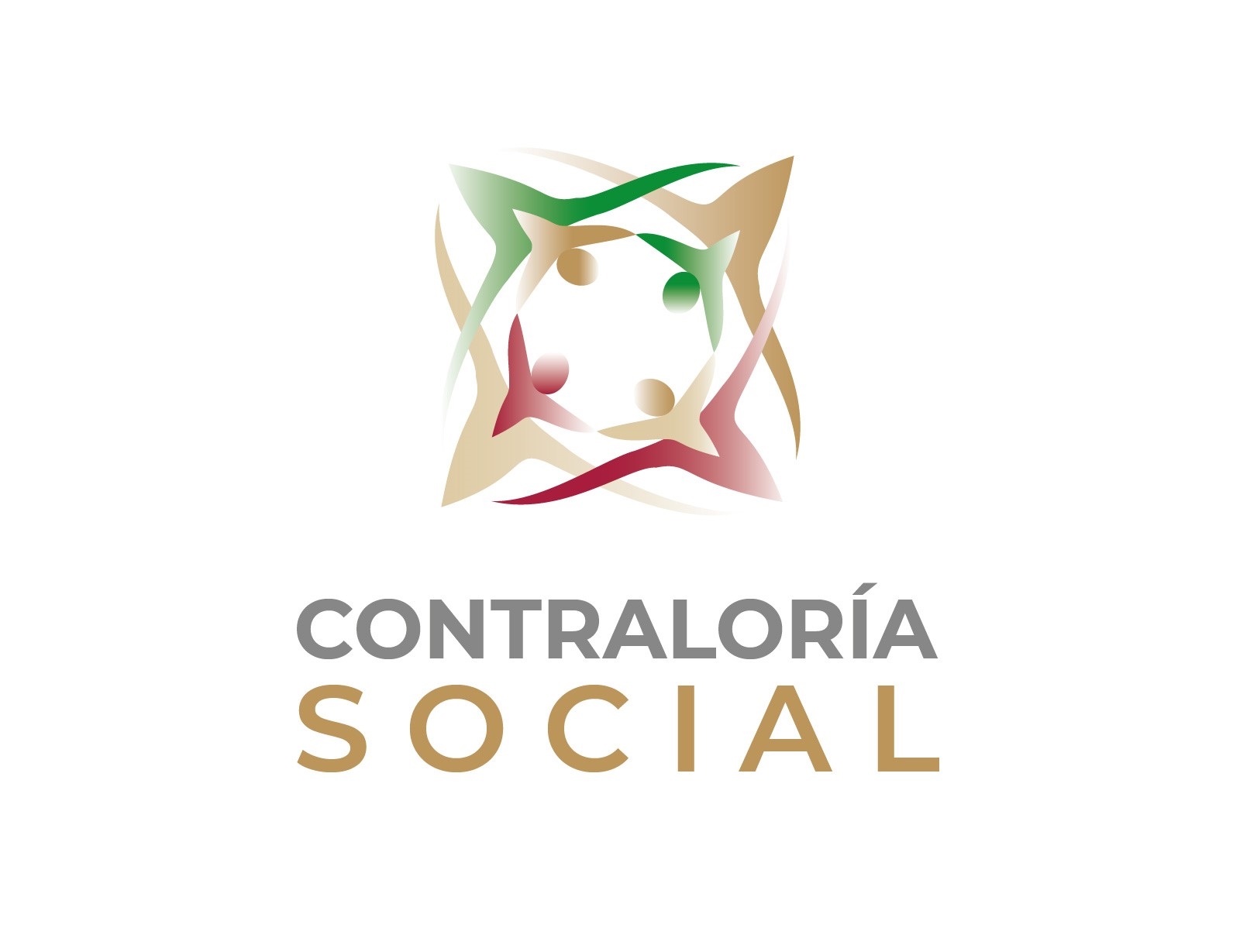 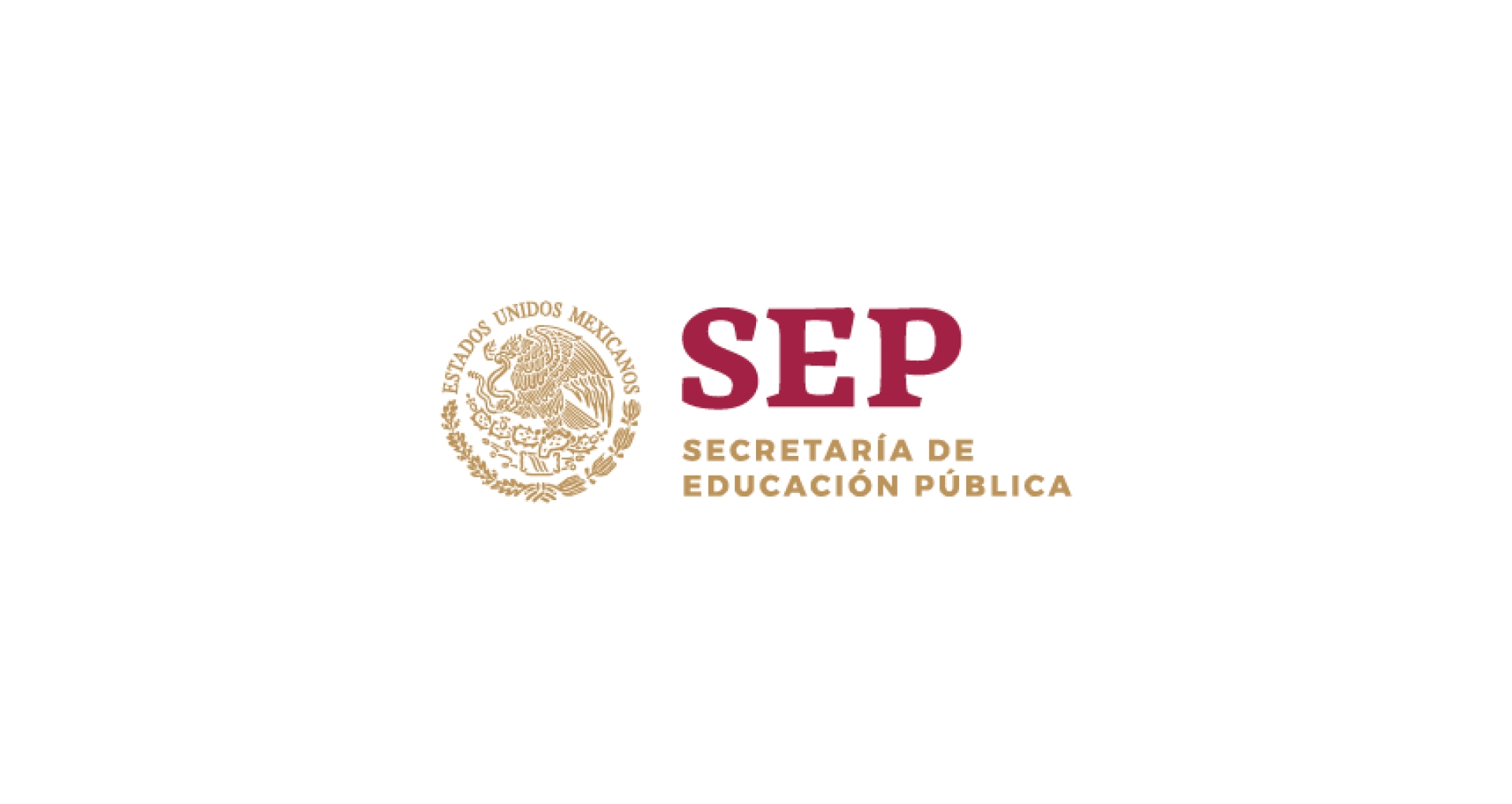 ¿QUE ES EL COMITÉ DE CONTRALORIA SOCIAL?
Son las formas de organización social  constituida por los beneficiarios de los programas de desarrollo social a cargo de las dependencias y entidades de la Administración Pública Federal, para el seguimiento, supervisión y vigilancia de la ejecución de dichos Programas, con relación al cumplimiento de las metas  y acciones comprometidas en estos, así como la correcta aplicación de los recursos.
Objetivo
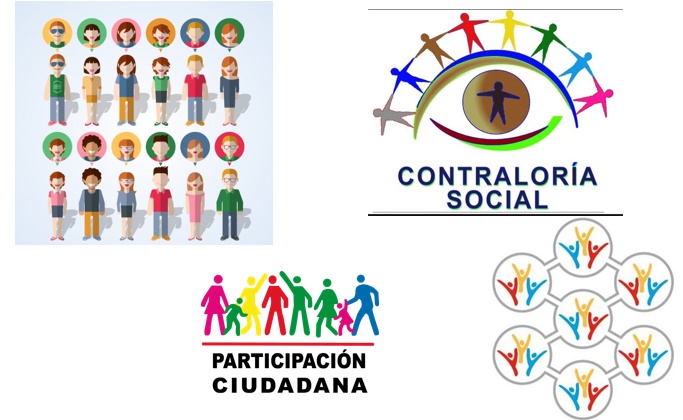 Dar seguimiento, supervisión y vigilancia del cumplimiento de las metas y acciones comprometidas en el programa federal social y vigilar la correcta aplicación de los recursos asignados.
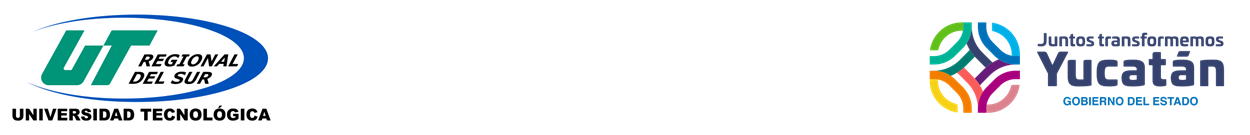 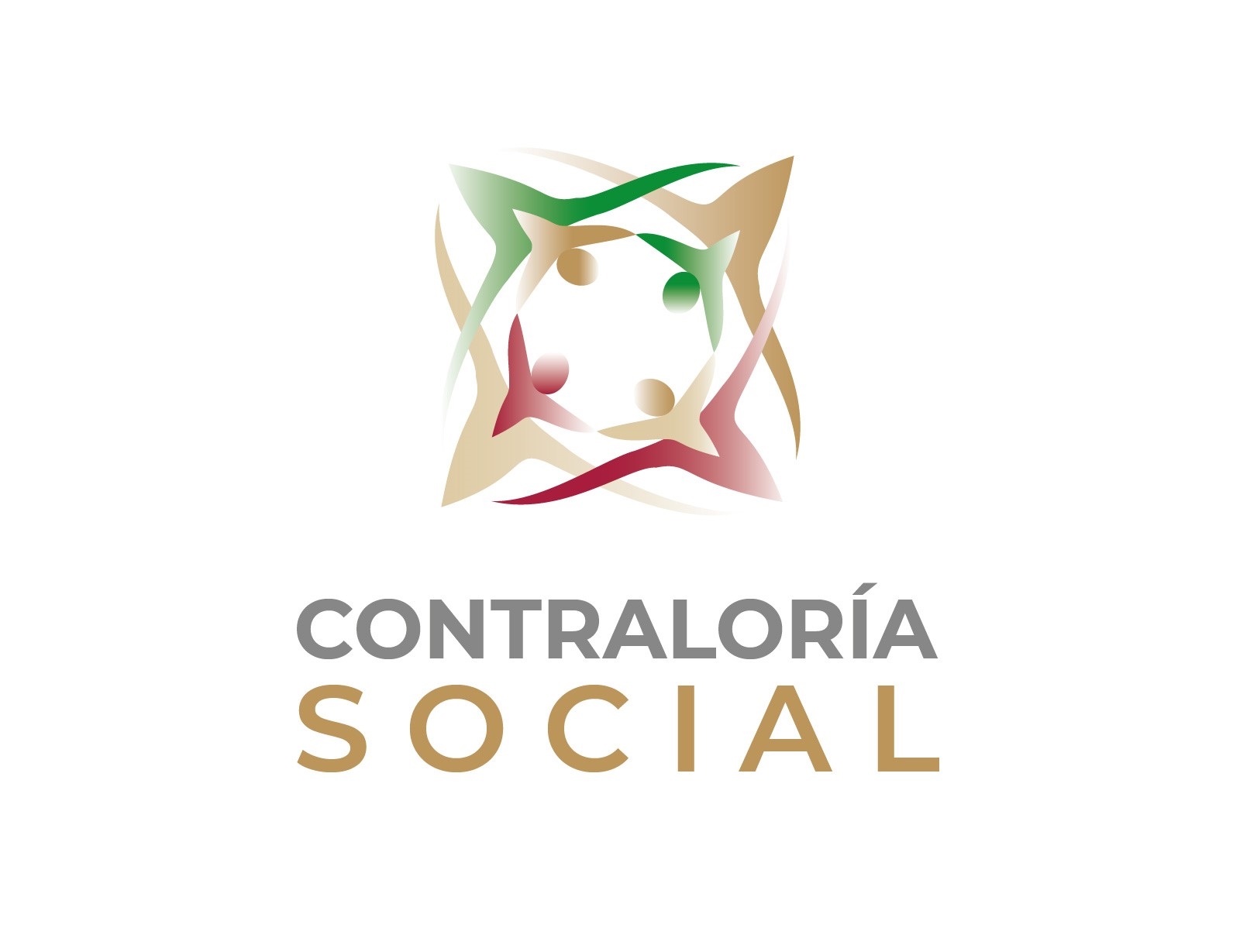 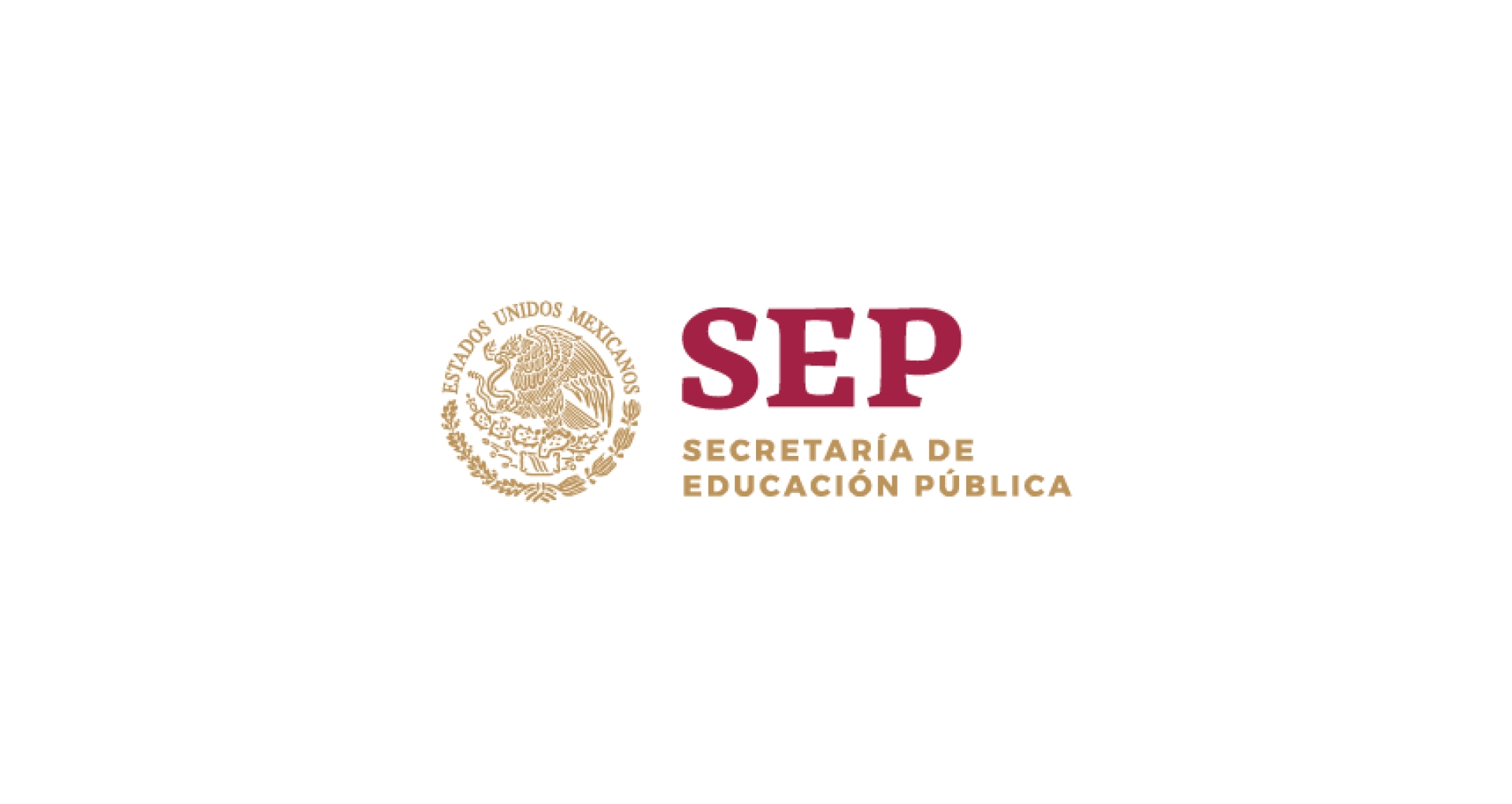 QUIENES CONFORMAN EL COMITÉ DE CONTRALORIA SOCIAL
Deberán ser elegidos mediante una convocatoria pública abierta entre Profesores de Tiempo Completo y cuerpos académicos de la IE, quedan excluidos de participar todos aquellos que se encuentran relacionados activamente en el ejercicio del recurso. El mismo comité puede ser el mismo en otro programa, siempre y cuando sean los mismos beneficiarios.

Número de integrantes: : Será de mínimo dos promoviendo la participación 
equitativa de hombres y mujeres.
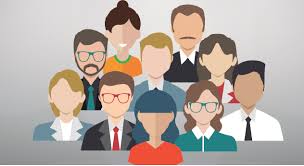 Vigilar que:

 a) Se difunda información suficiente, veraz y oportuna sobre la operación del programa federal.

 b) El ejercicio de los recursos públicos para las obras, apoyos o servicios sea oportuno, transparente y con apego a lo establecido en las reglas de operación y, en su caso, en la normatividad aplicable.

 c) Los beneficiarios del programa federal cumplan con los requisitos de acuerdo a la normatividad aplicable

d) Se cumpla con los períodos de ejecución de las obras o de la entrega de los apoyos o servicios.

 e) Exista documentación comprobatoria del ejercicio de los recursos públicos y de la entrega de las obras, apoyos o servicios. 

f) El programa federal no se utilice con fines políticos, electorales, de lucro u otros distintos al objeto del programa federal.

 g) El programa federal se ejecute en un marco de igualdad entre mujeres y hombres. 

h) Las autoridades competentes den atención a las quejas y denuncias relacionadas con el programa federal. 

Registrar en los informes los resultados de las actividades de contraloría social realizadas, así como dar seguimiento, en su caso, a los mismos.

 Recibir las quejas y denuncias sobre la aplicación y ejecución de los programas federales, recabar la información de las mismas y, en su caso, presentarlas junto con la información recopilada a la Representación Federal o, en su caso, a la Instancia Ejecutora del programa federal, a efecto de que se tomen las medidas a que haya lugar.

 Recibir las quejas y denuncias que puedan dar lugar al fincamiento de responsabilidades administrativas, civiles o penales relacionadas con los programas federales, así como turnarlas a las autoridades competentes para su atención.
PRINCIPALES ACTIVIDADES DEL COMITÉ DE CONTRALORIA SOCIAL
¿QUIENES SON BENEFICIARIOS?
Los beneficiarios del programa son docentes, quienes verifican  de manera organizada el cumplimiento de las metas en el ejercicio fiscal 2021 y la correcta aplicación de los recursos públicos asignados en el presente ejercicio fiscal, los cuales se podrán gastarse de acuerdo a las cartas de liberación autorizadas
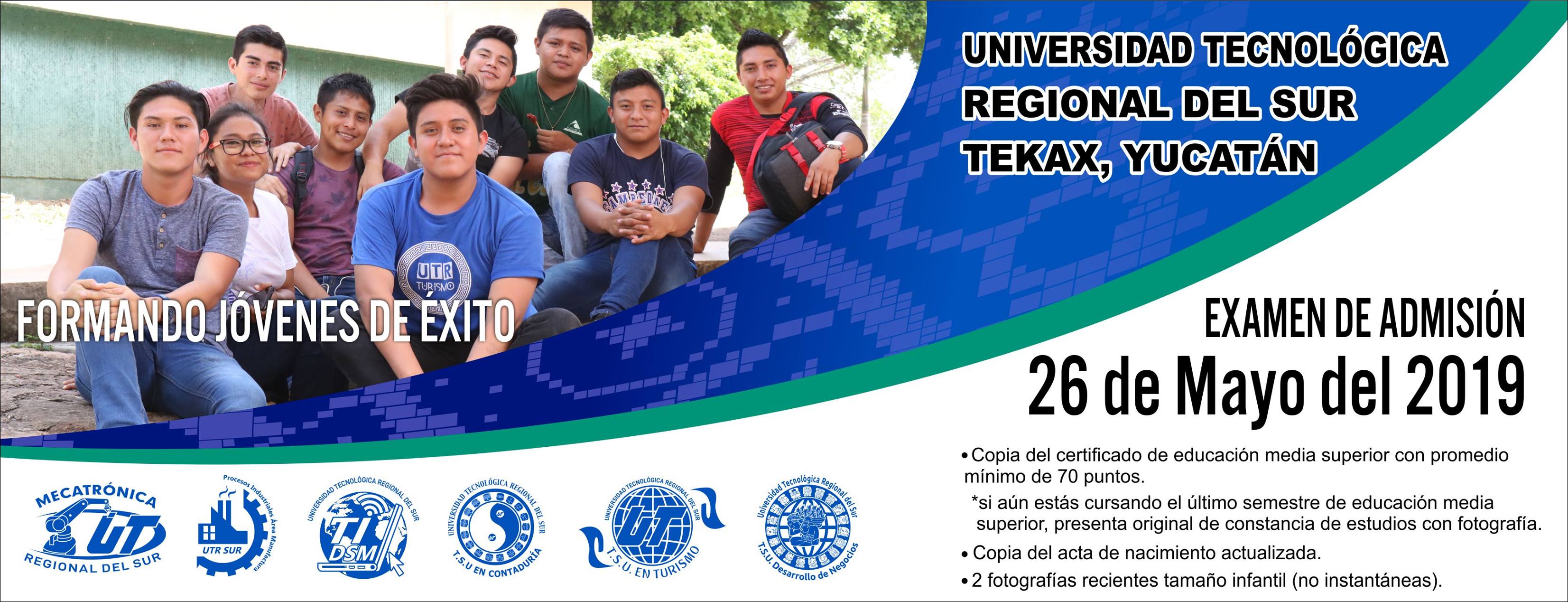 OBJETIVOS A SEGUIR
Vigilar La Correcta Aplicación De Los Recursos

Fomentar La Cultura De Transparencia Y Rendición De Cuentas

Reportar Irregularidades A La Instancia Correspondiente Para El Debido Seguimiento
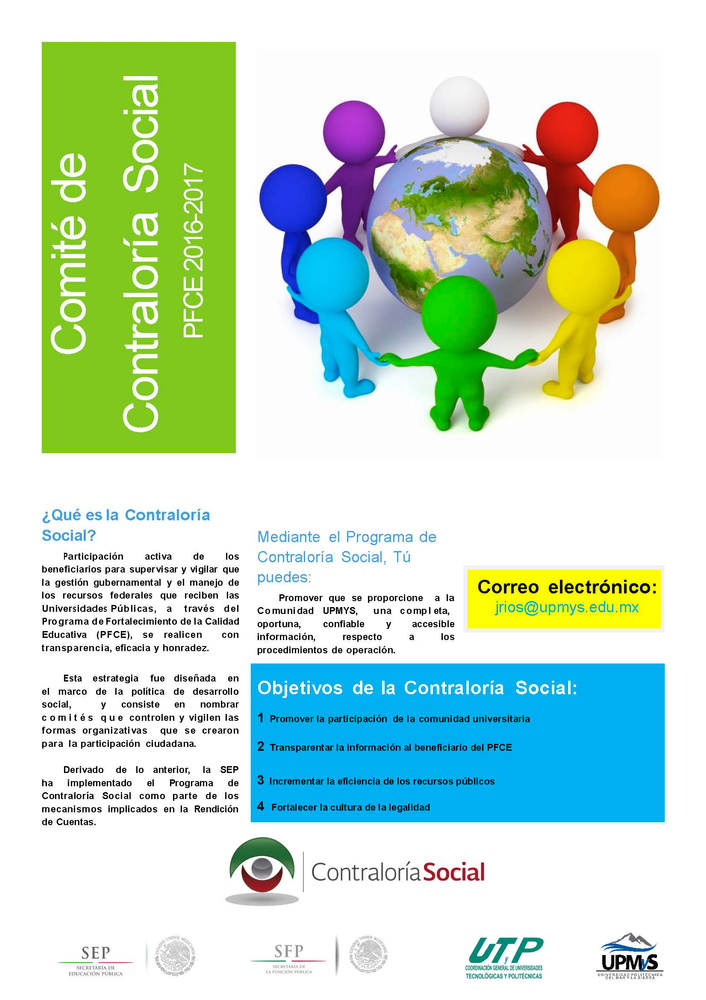 DOCUMENTOS NORMATIVOS
Esquema de contraloría social (Documento rector para planear, operar y dar seguimiento a las actividades de CS, para generar acciones de seguimiento, supervisión y vigilancia.)

Guía operativa de la contraloría social(Es un documento que interpreta el mandato de los Lineamientos para la promoción y operación de la Contraloría Social en los programas federales de desarrollo social; o sea, indica como realizar las actividades de CS.)

Programa anual de contraloría social (PATCS)(Documento que establece las actividades, los responsables, la unidad de medida, metas y el calendario de ejecución para promover la CS en el ejercicio, por parte de la Instancia Normativa.
FUNCIONES DEL RESPONSABLE DE CONTRALORIA SOCIAL
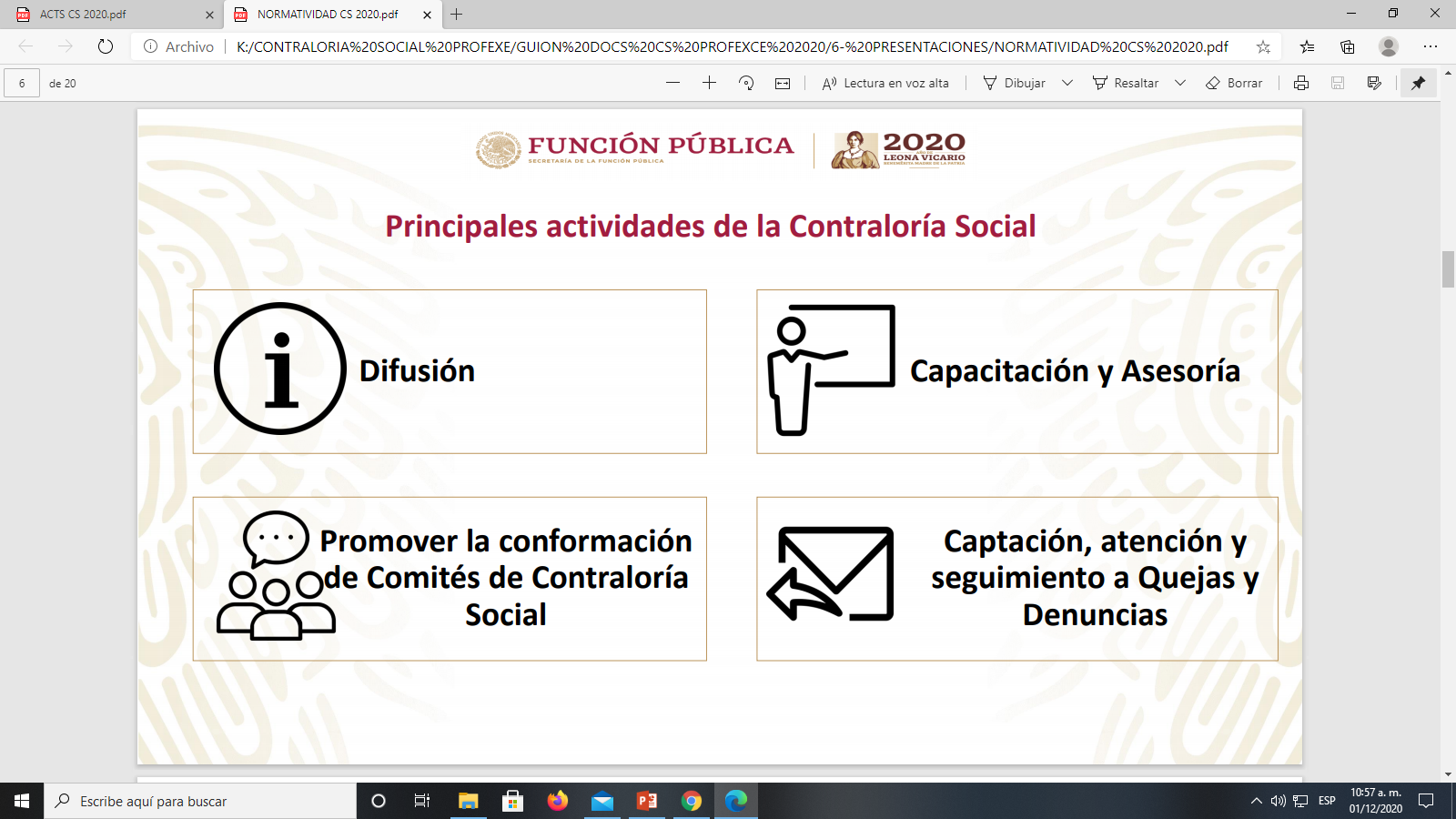 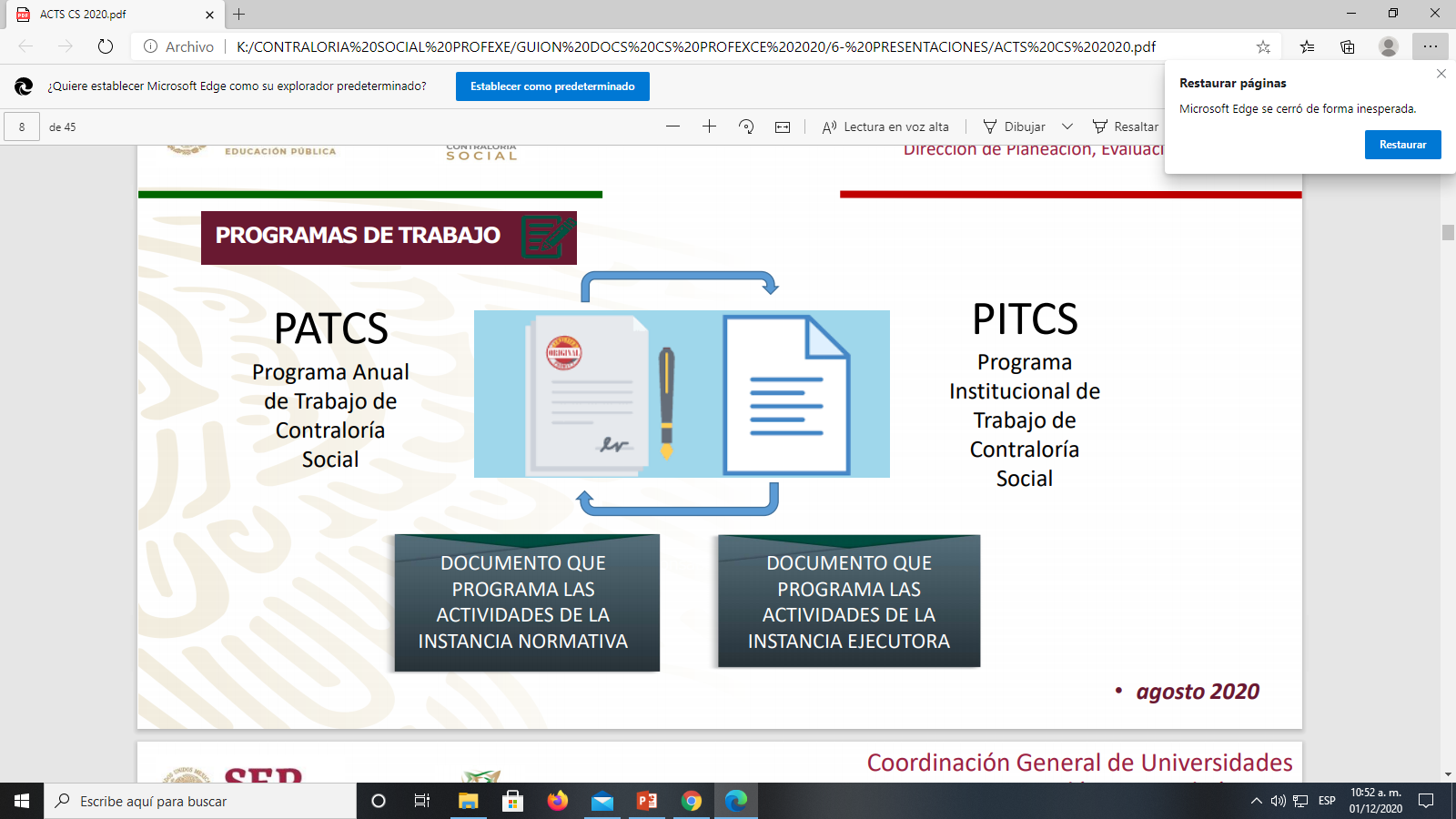 PROGRAMA ANUAL DE TRABAJO DE CONTRALORIA SOCIAL
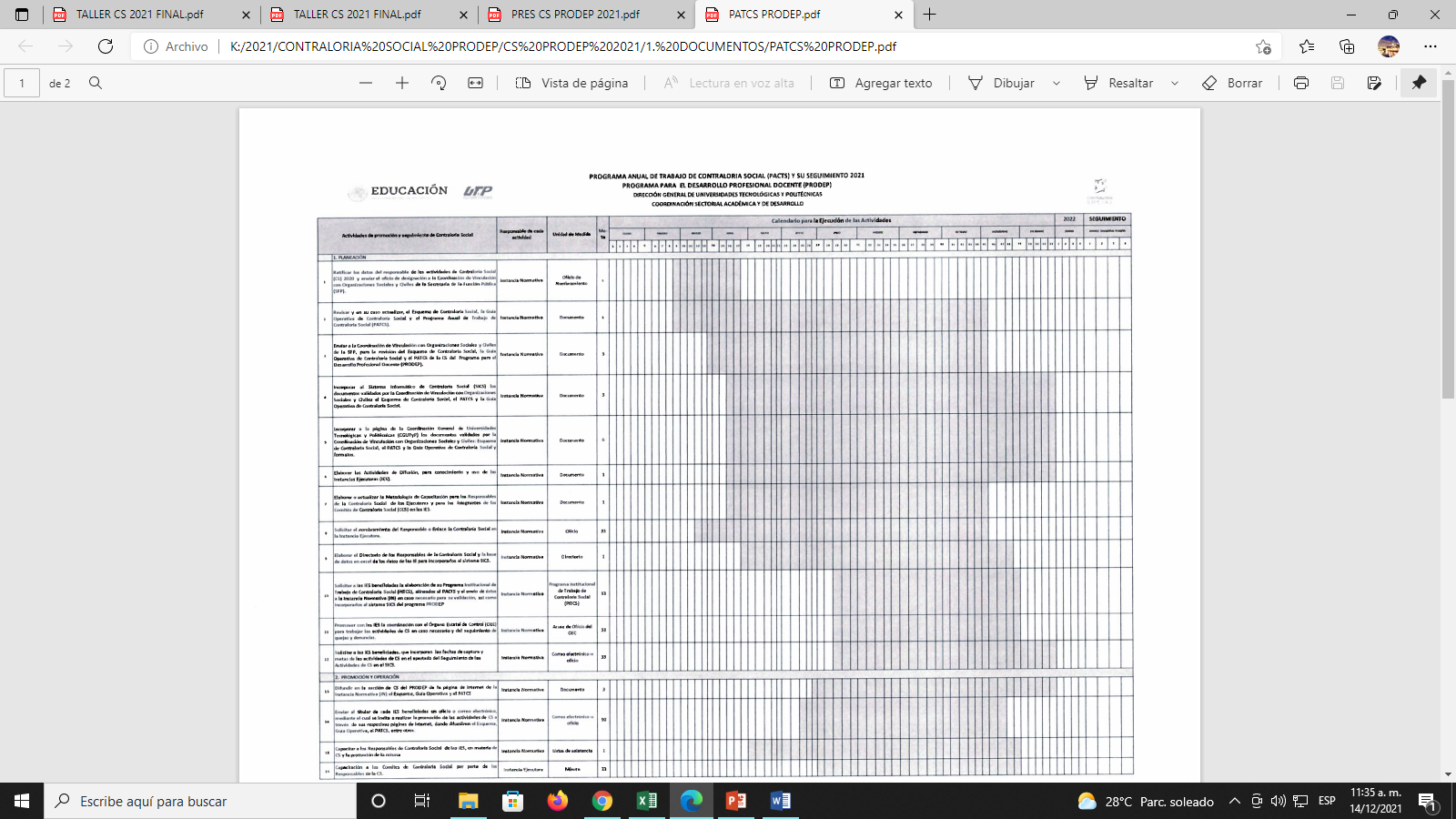 PROGRAMA INSTITUCIONAL DE TRABAJO DE CONTRALORIA SOCIAL
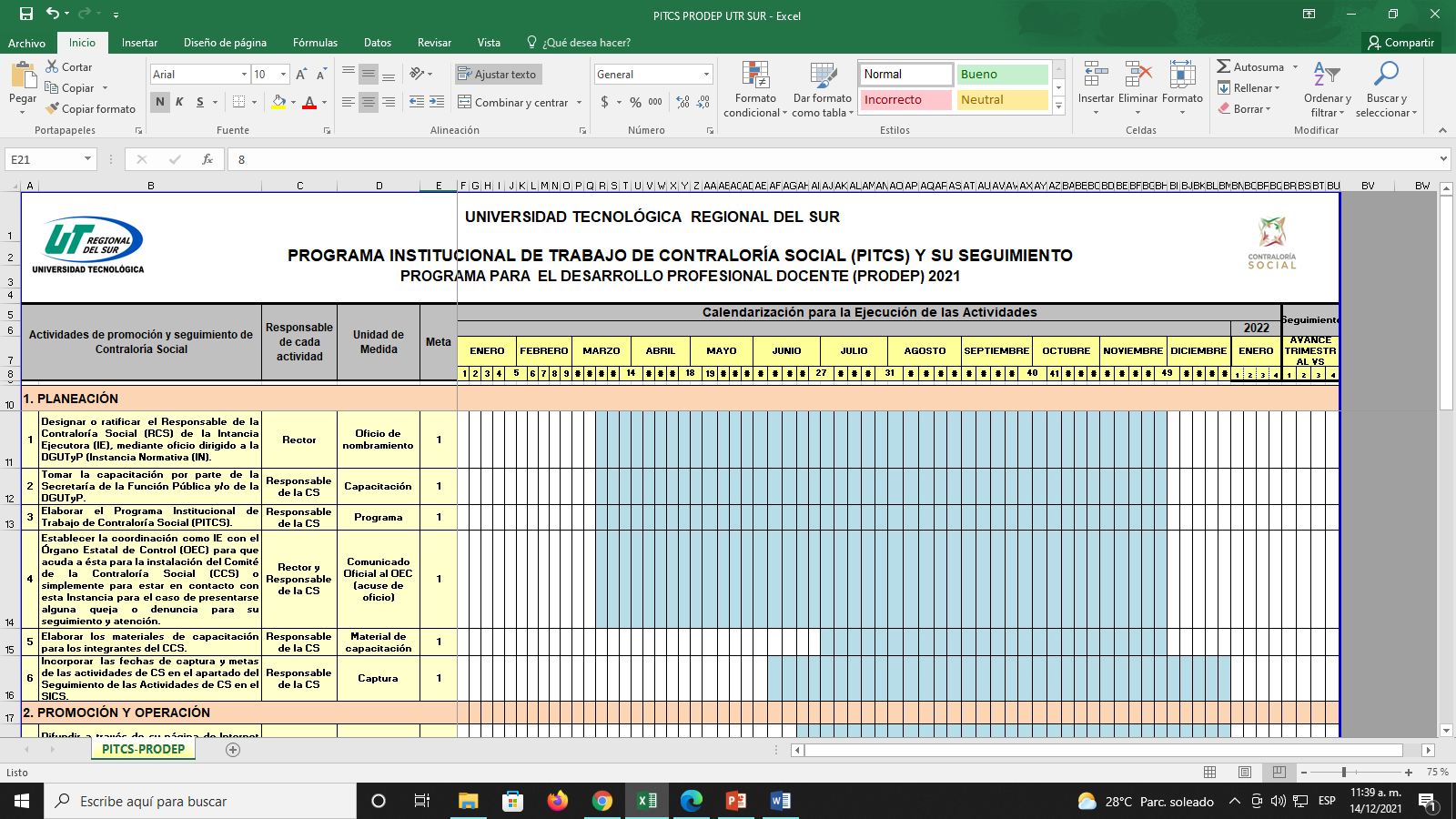 FORMATOS
A2 MINUTA DE REUNION
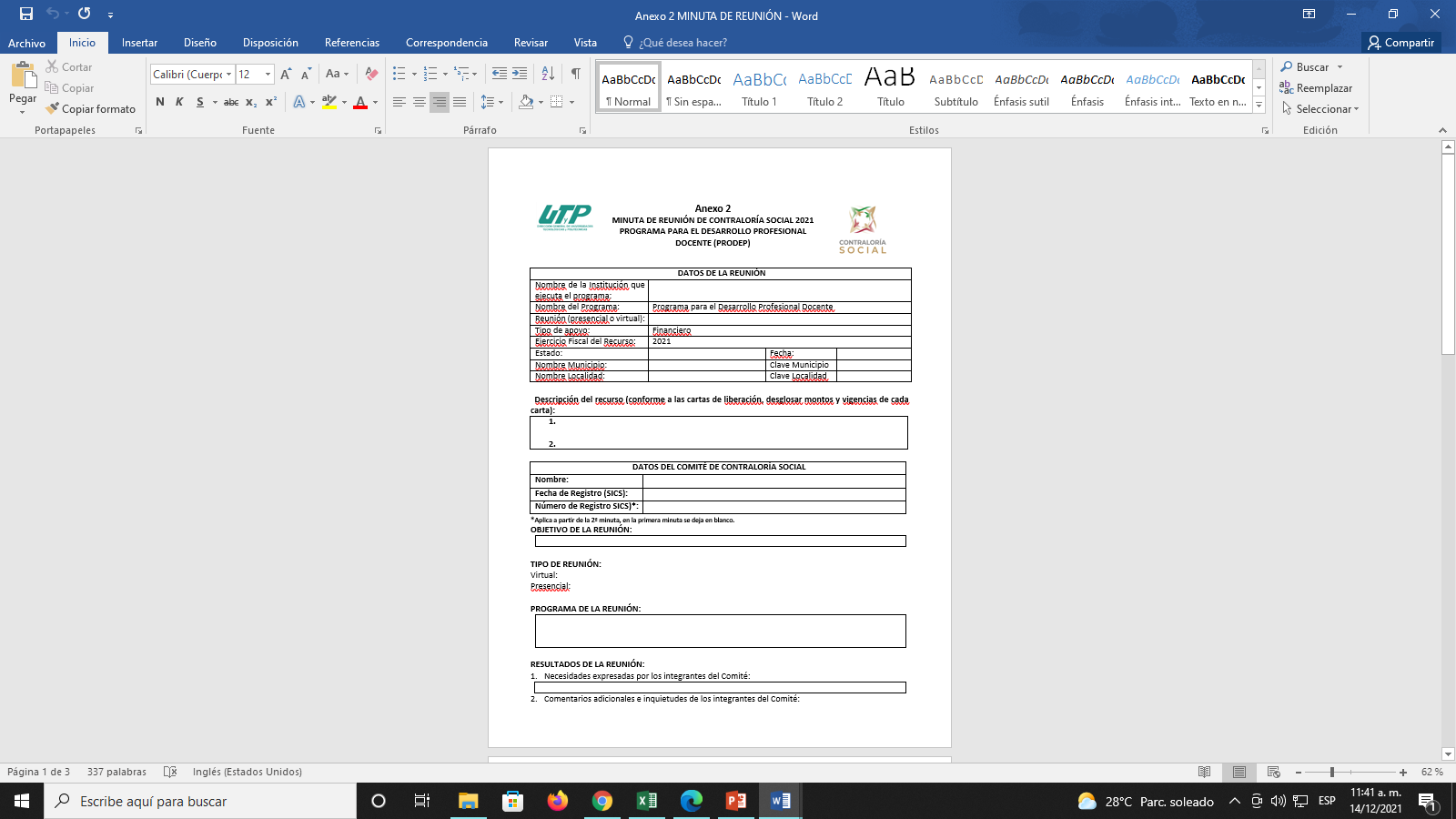 A3 ACTA DE REGISTRO
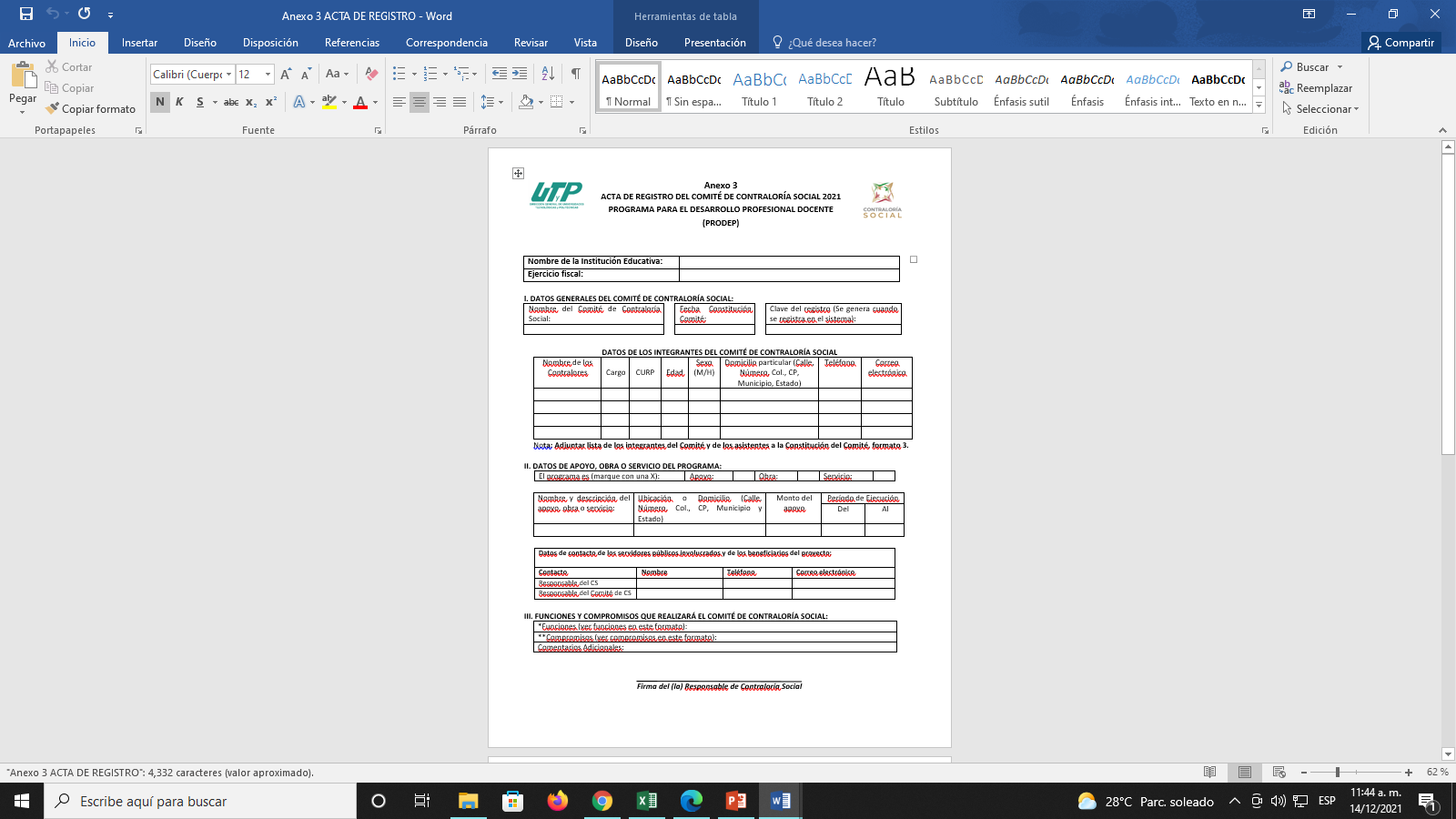 A4  ACTA SUSTITUCIÓN DE INTEGRANTE DE COMITÉ
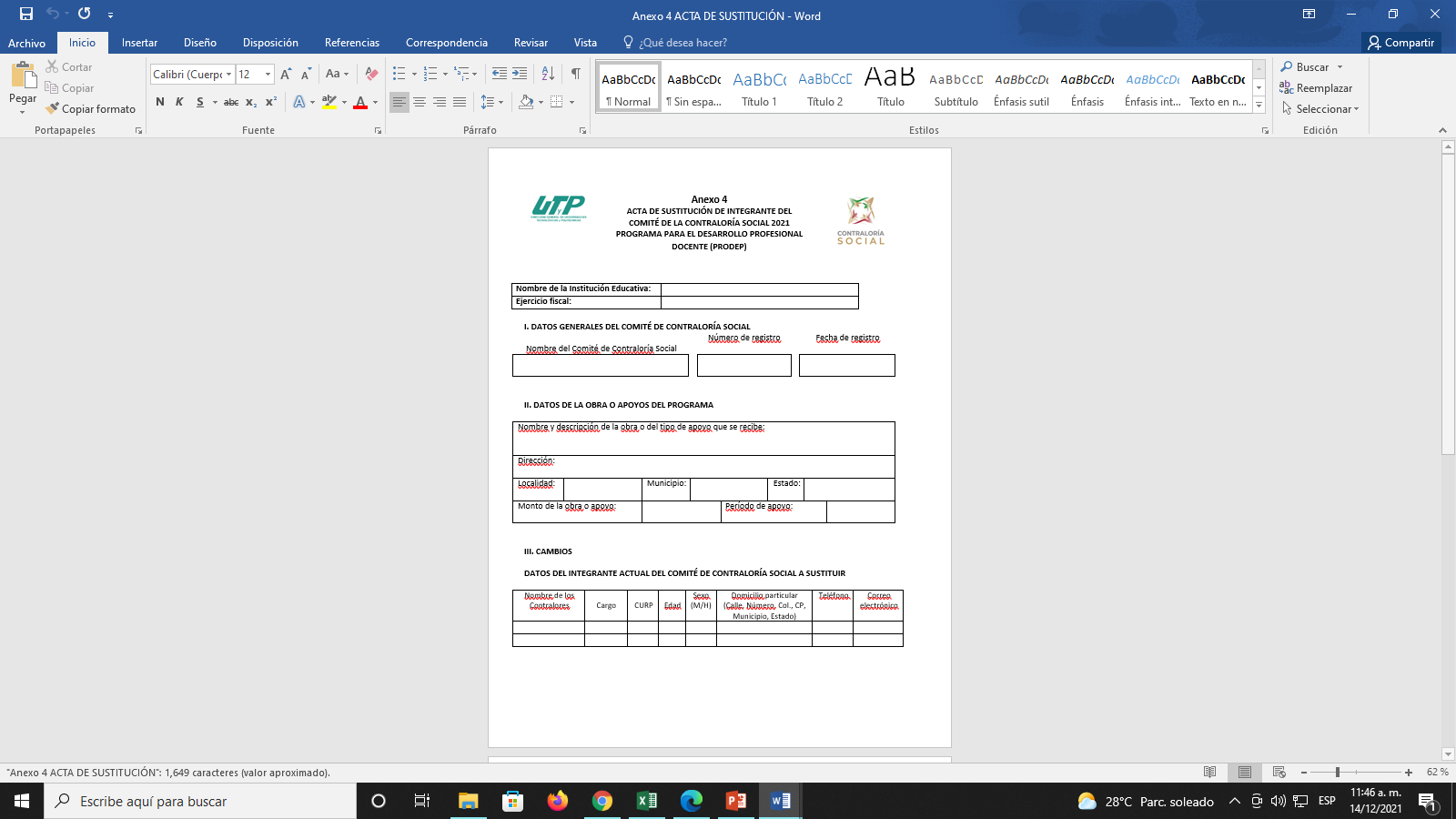 A5  SOLICITUD DE INFORMACION
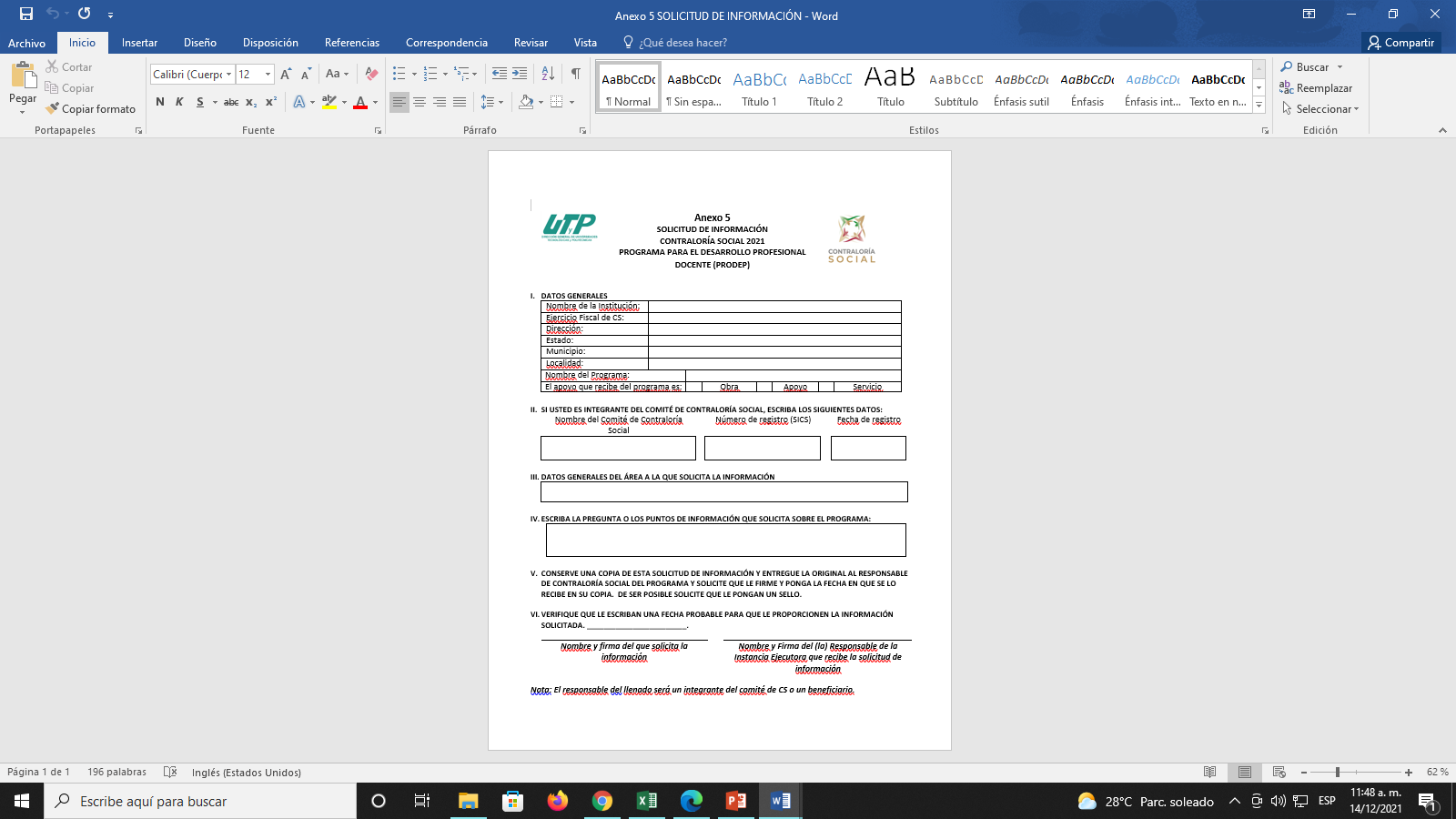 A6  INFORME DE COMITÉ
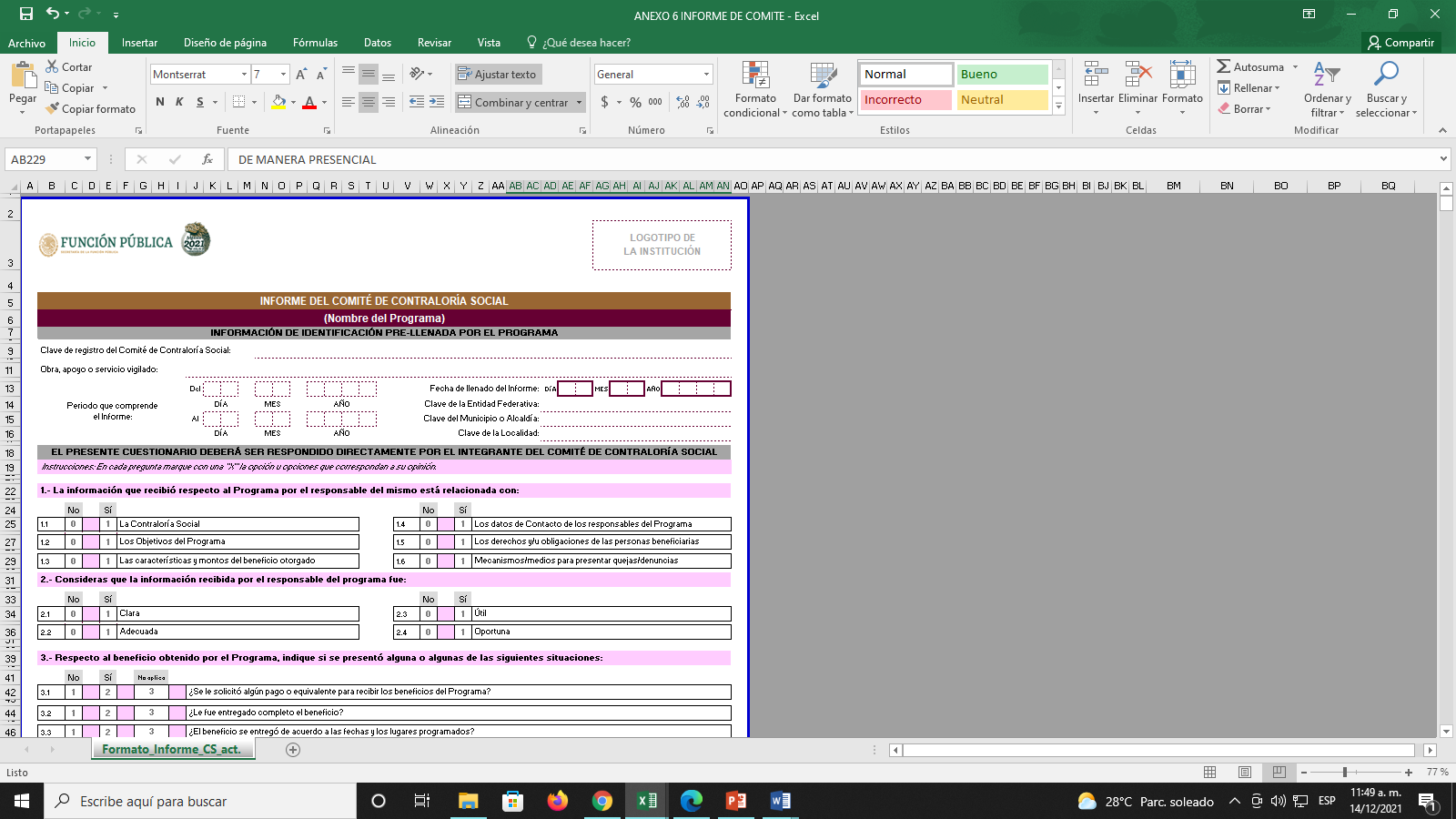 A7 INFORME DEL COMITÉ DE CONTRALORÍA SOCIAL
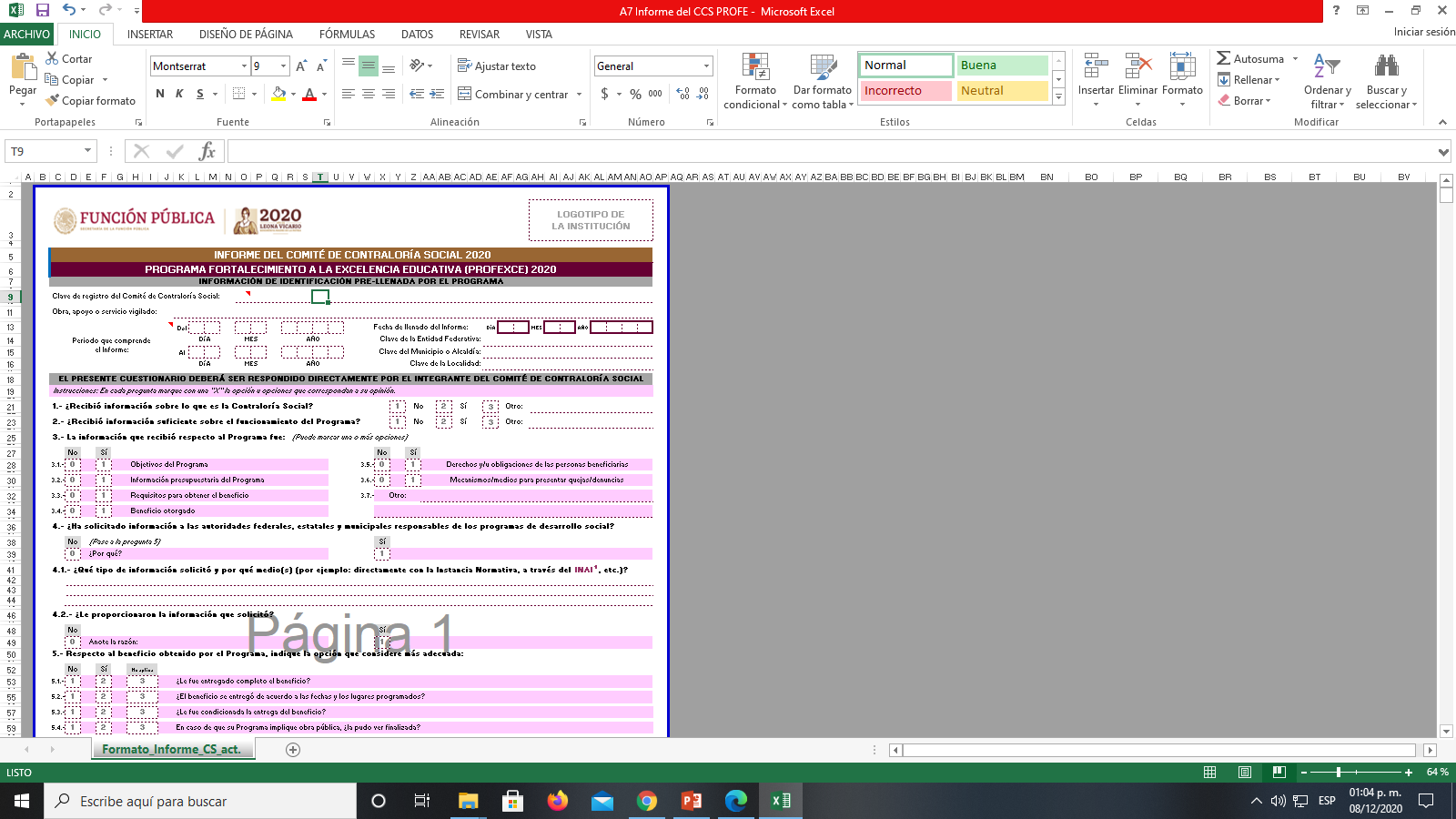 A8 CEDULA DE QUEJAS Y DENUNCIAS
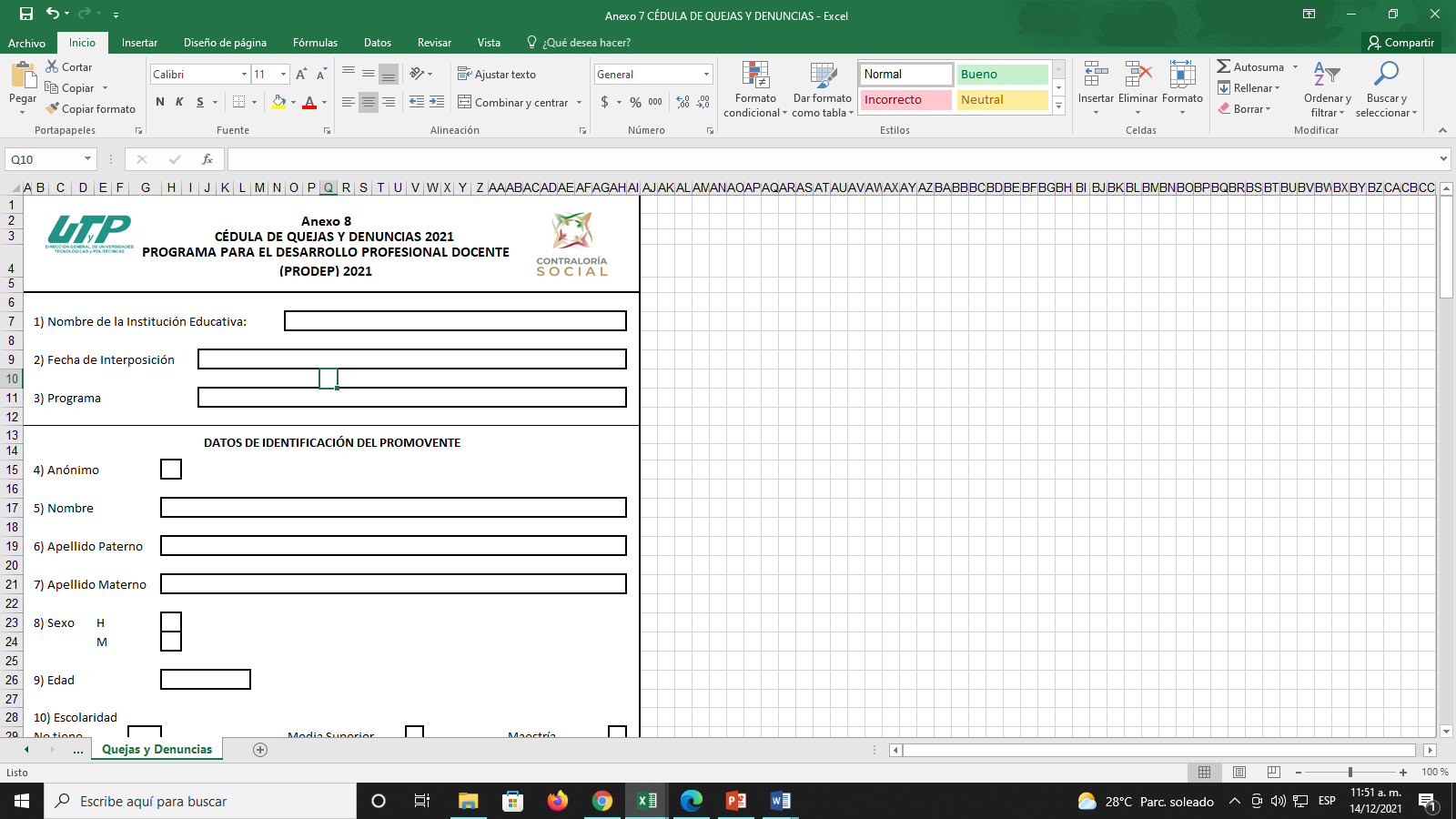 CONTROL DE QUEJAS Y DENUNCIAS
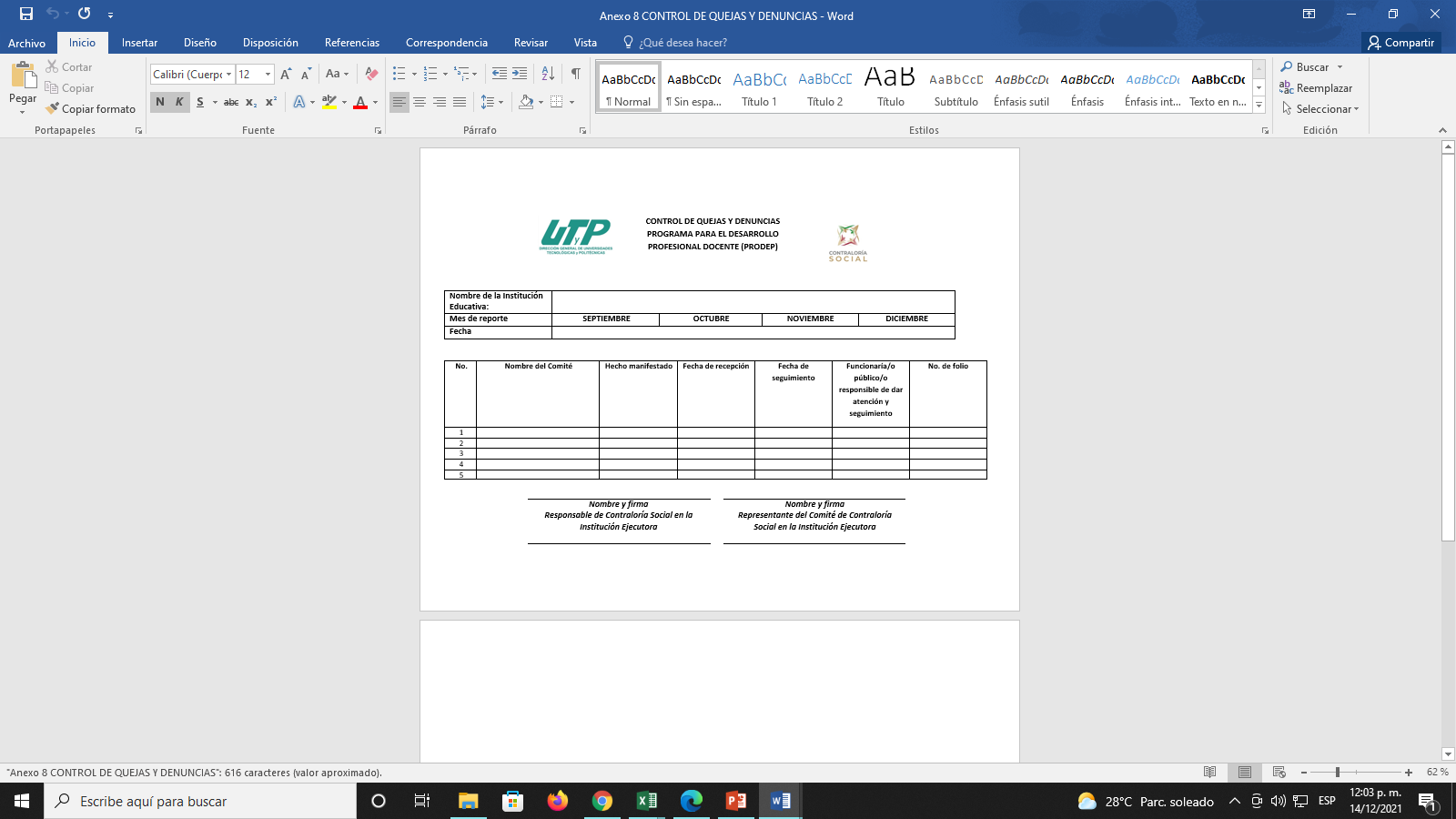 ATENCION A BENEFICIARIOS
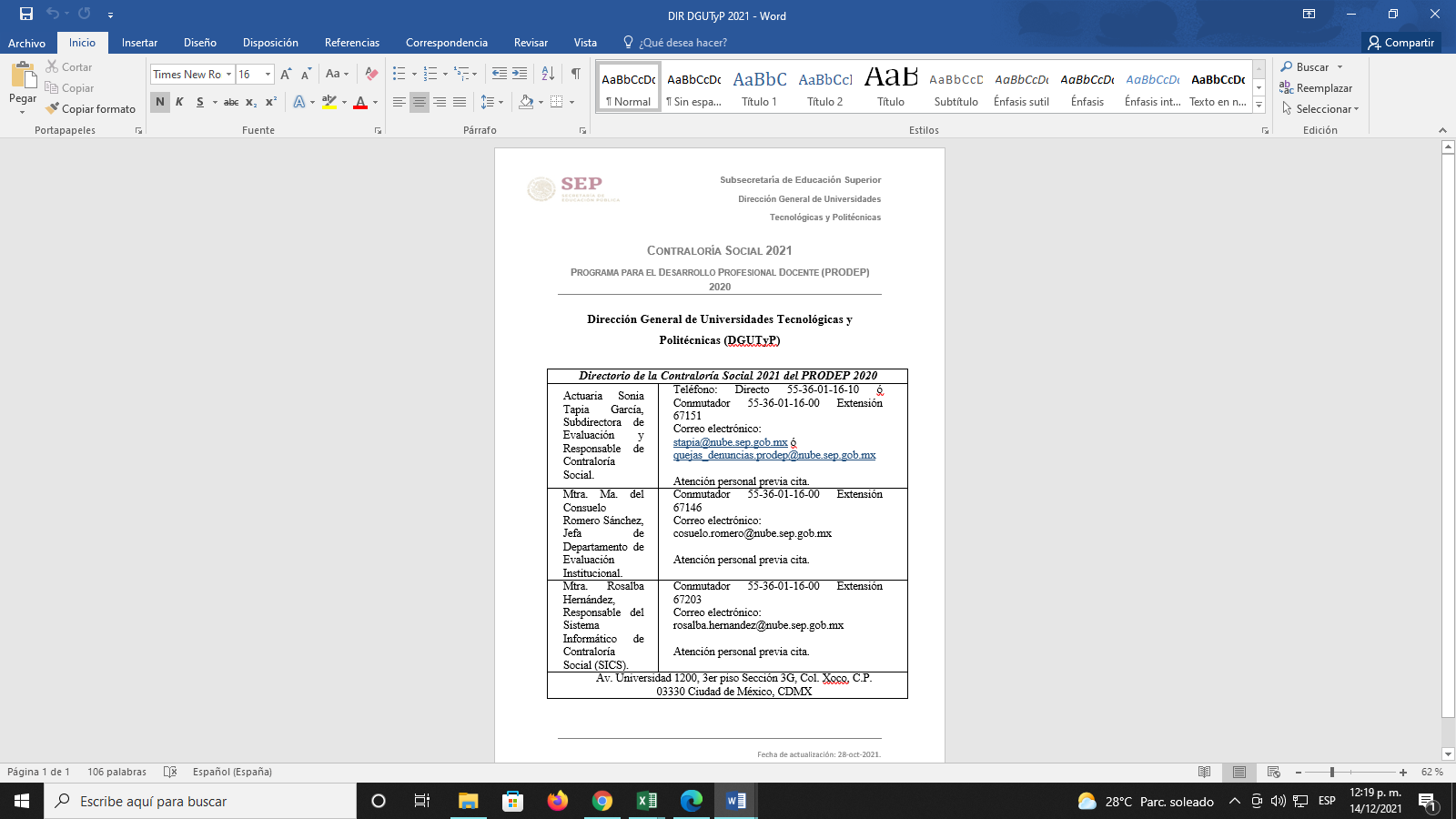 SECRETARIA DE LA FUNCION PUBLICA (SFP)